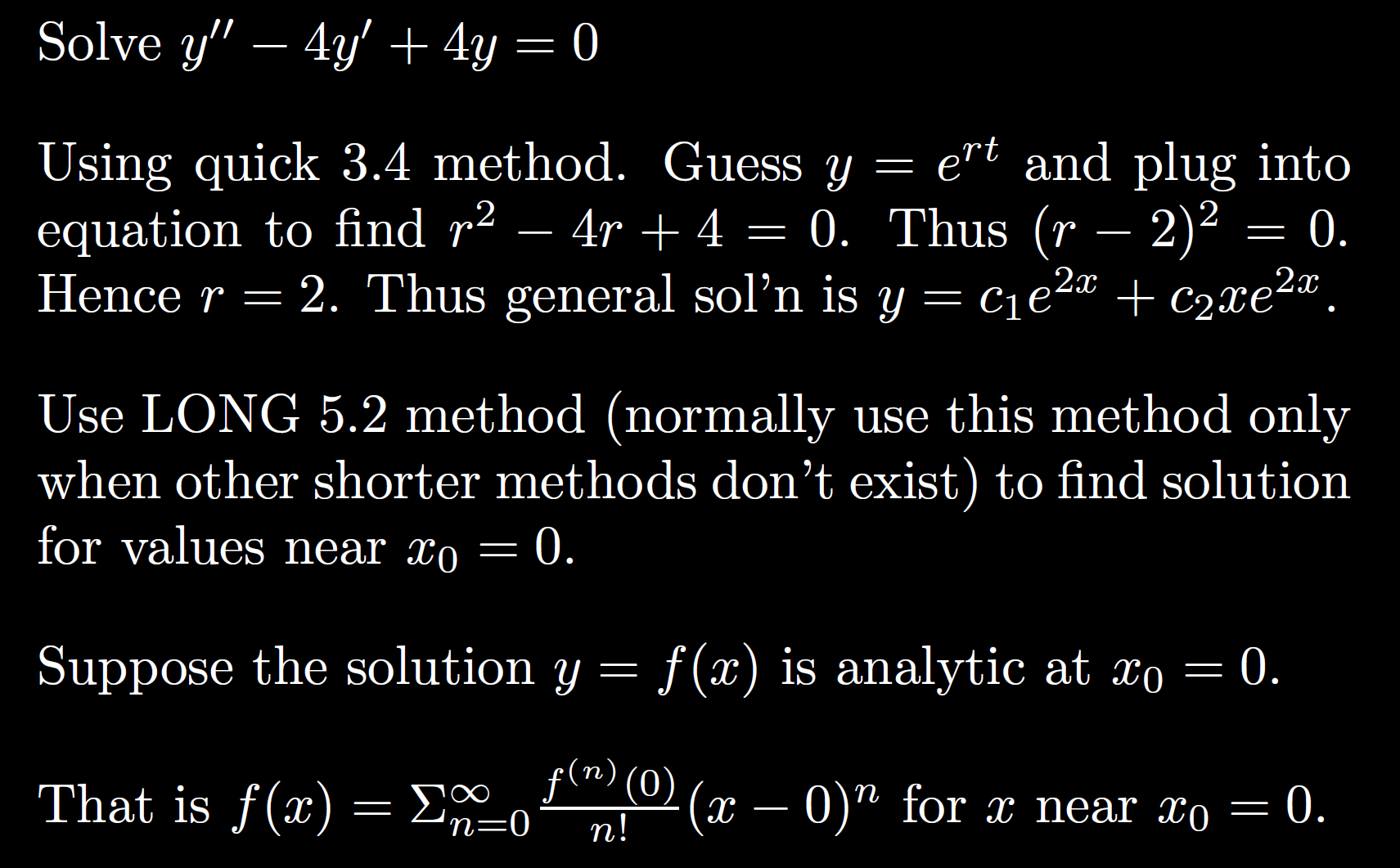 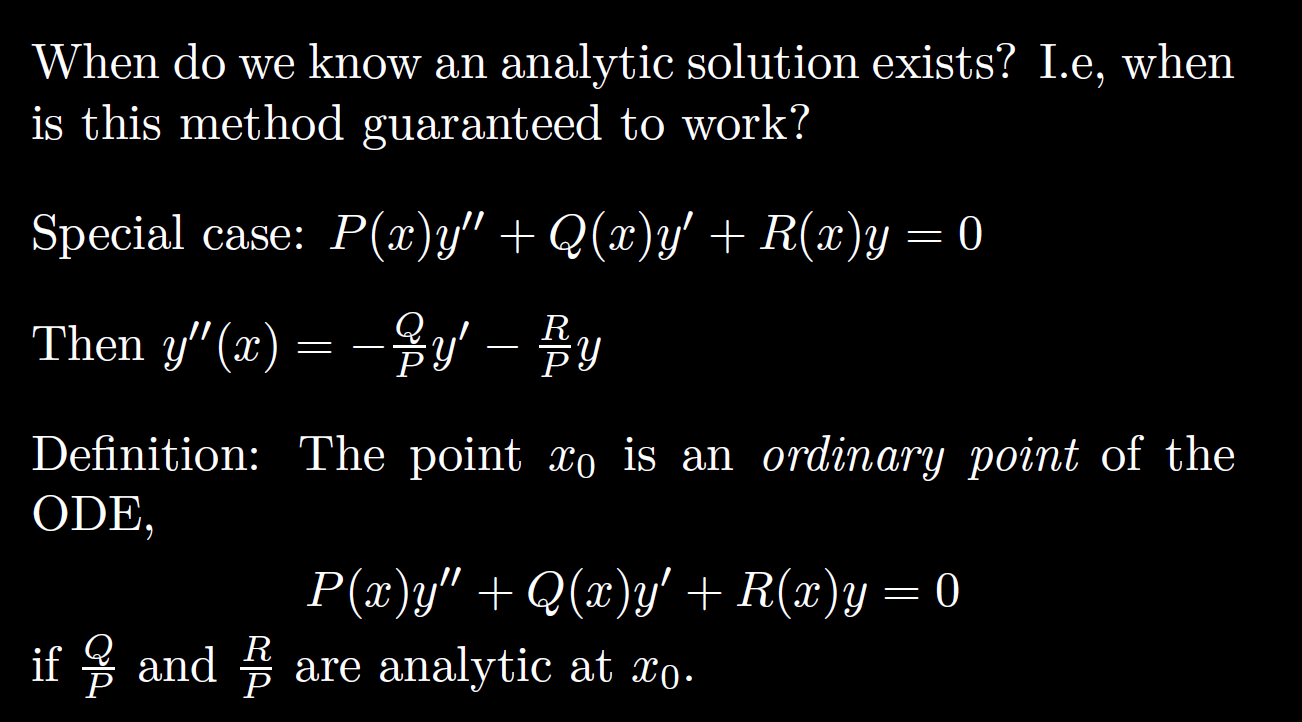 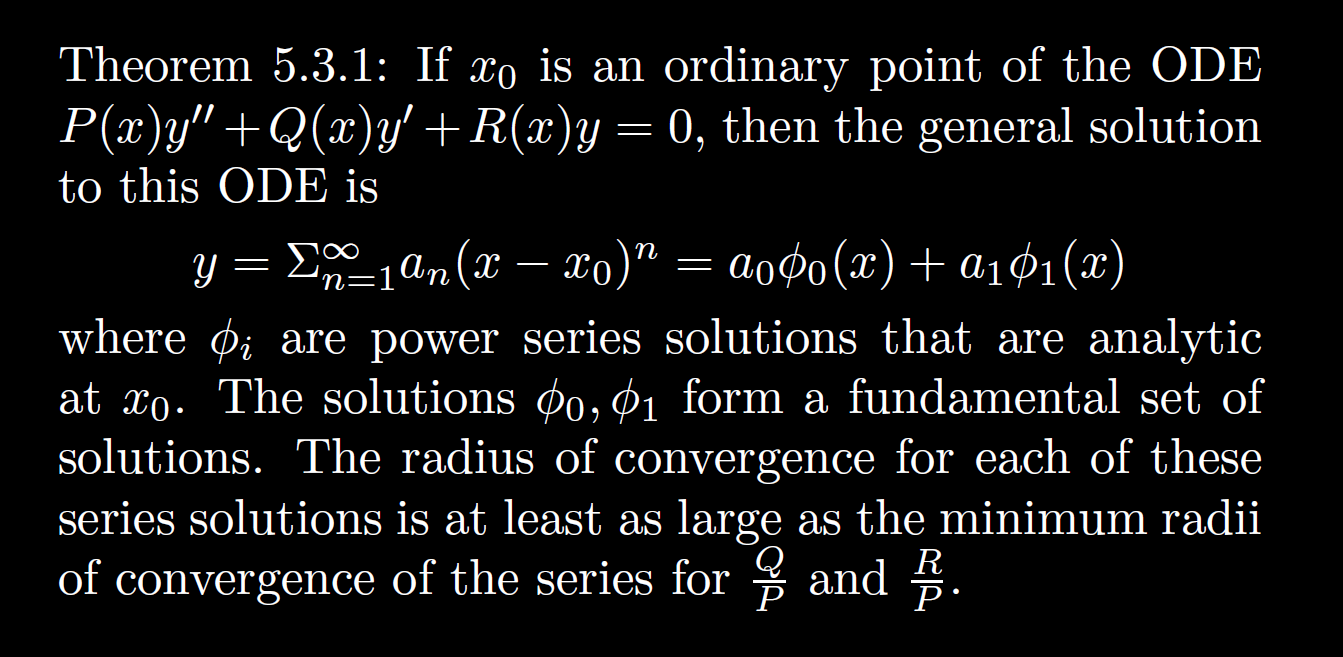 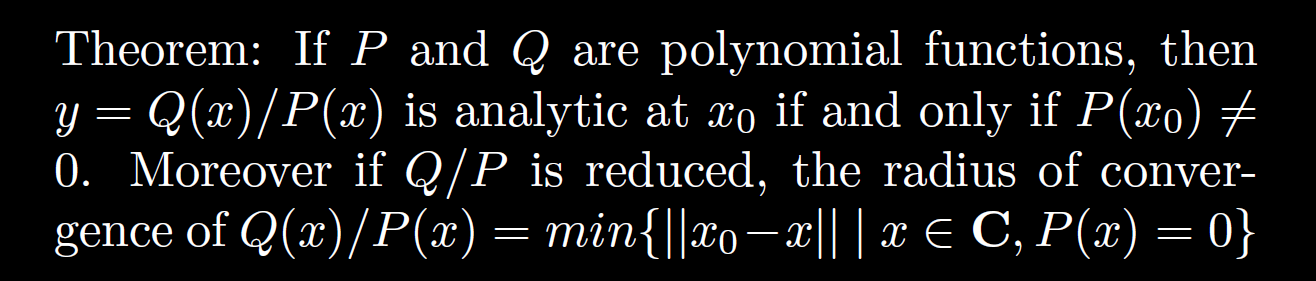 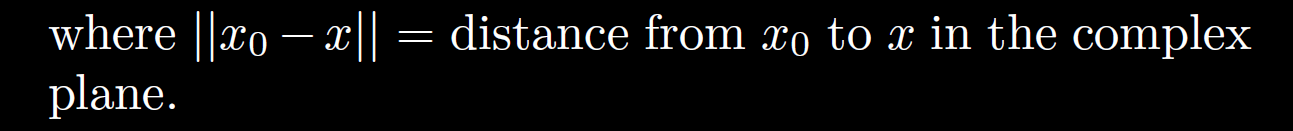 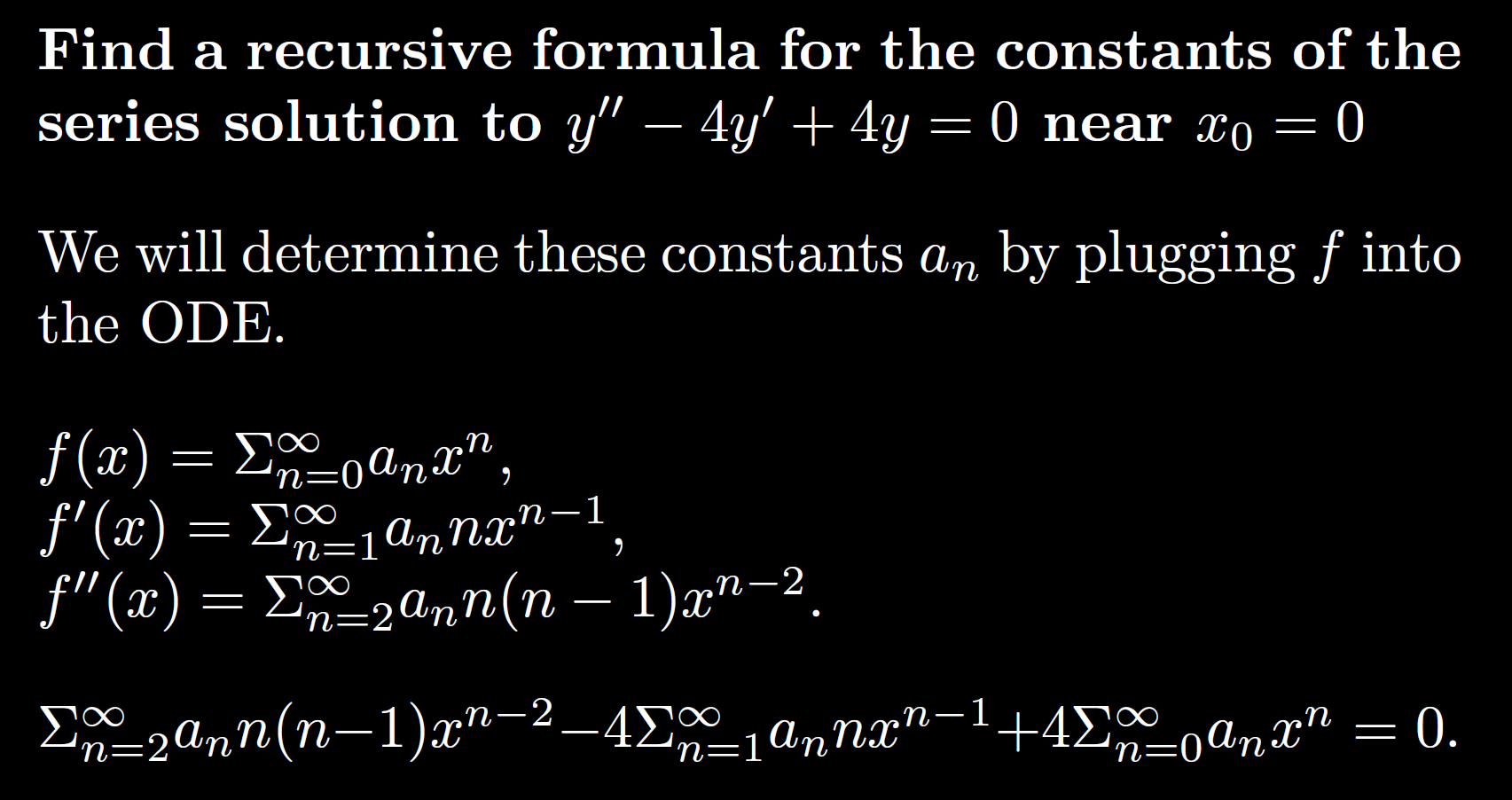 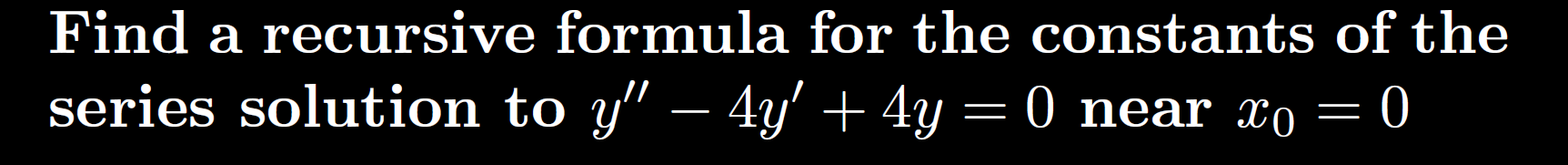 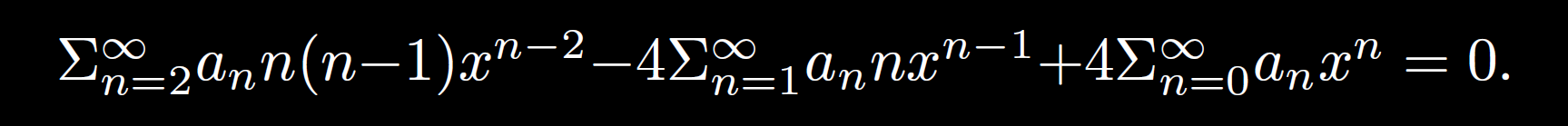 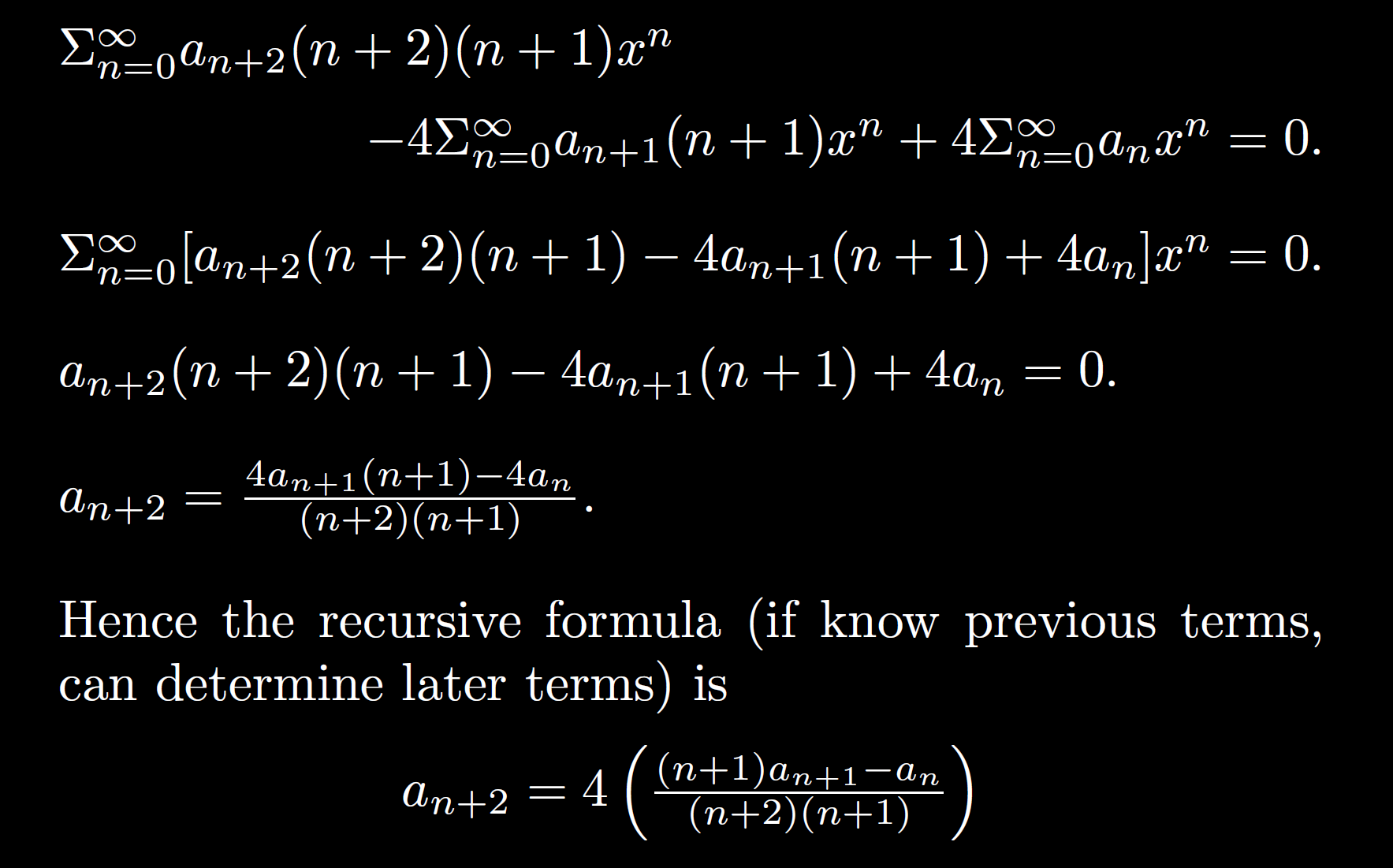 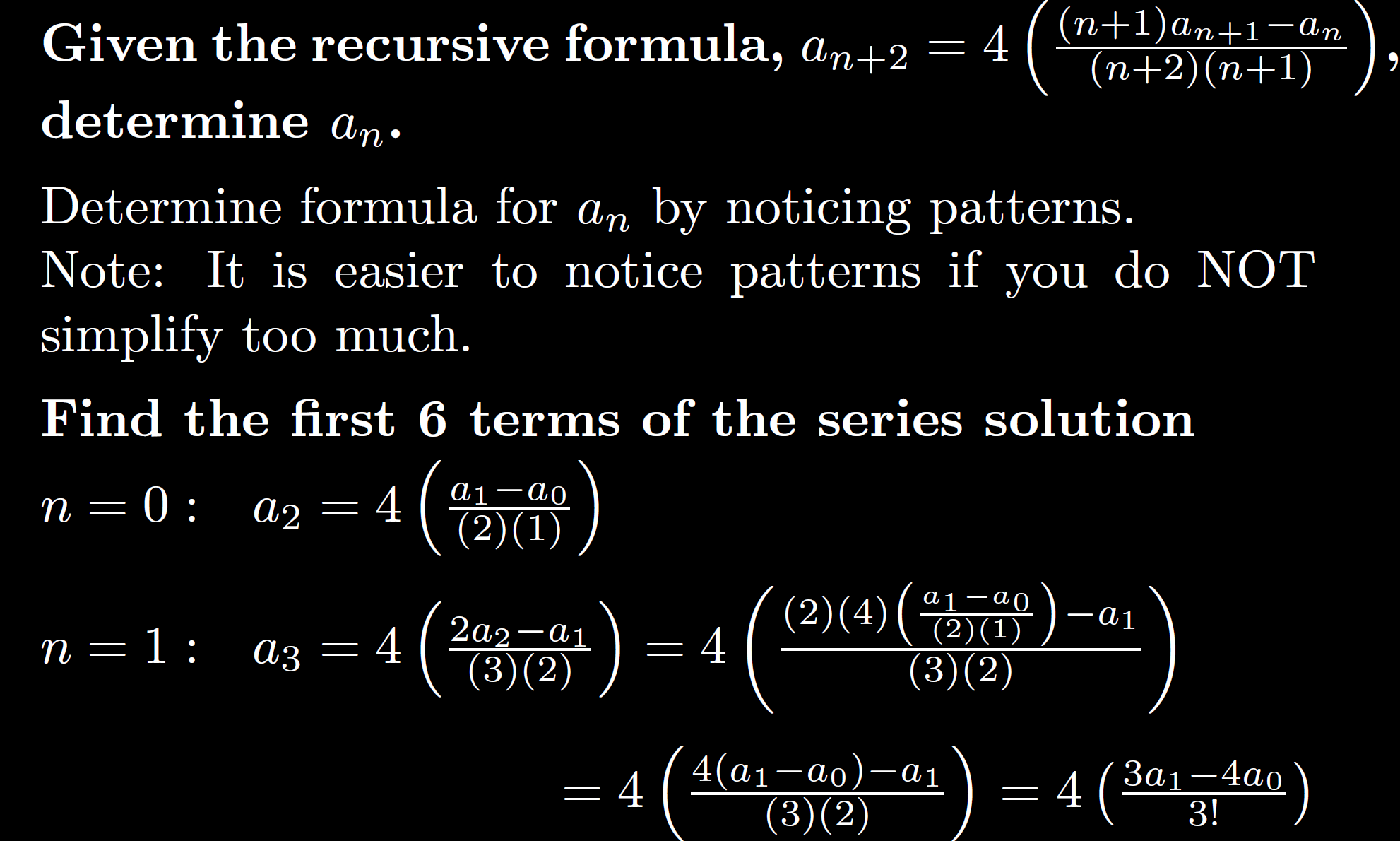 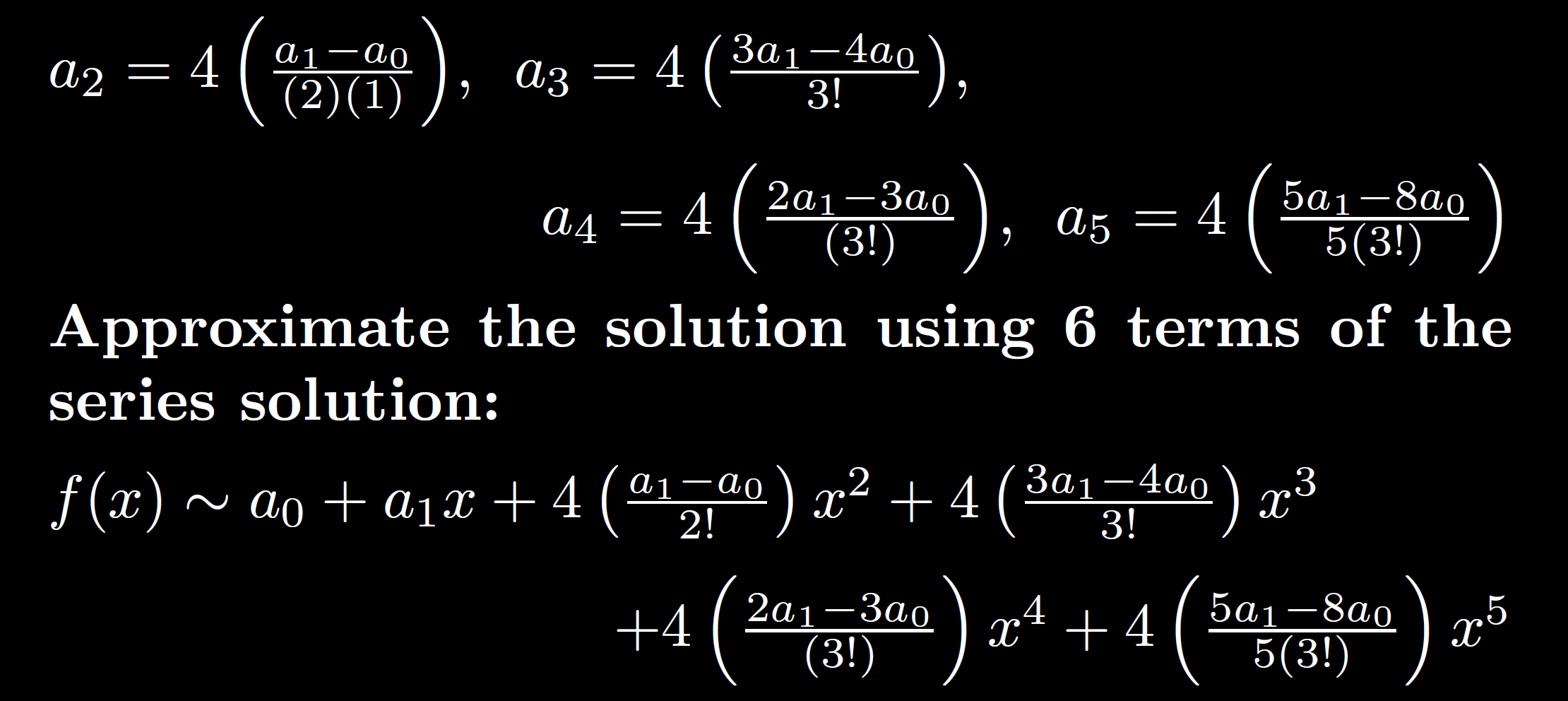 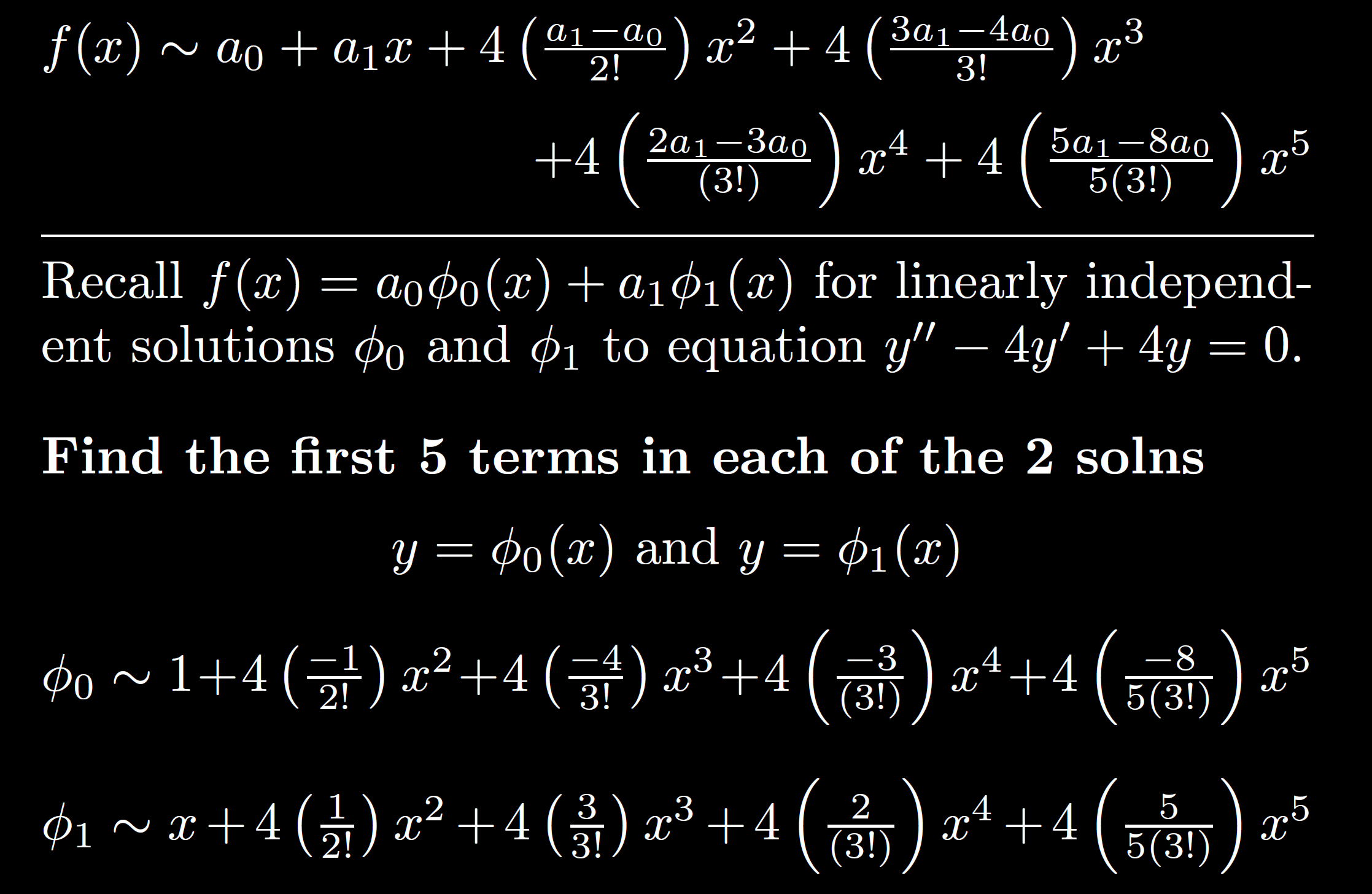 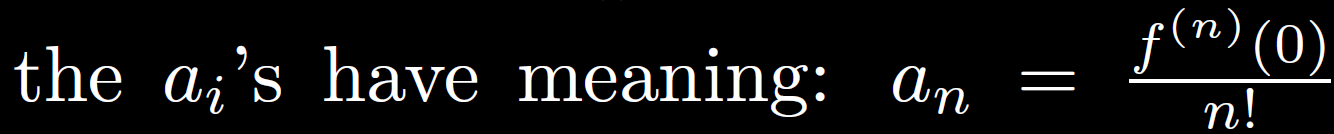 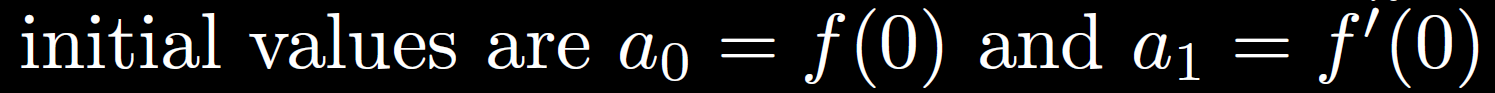 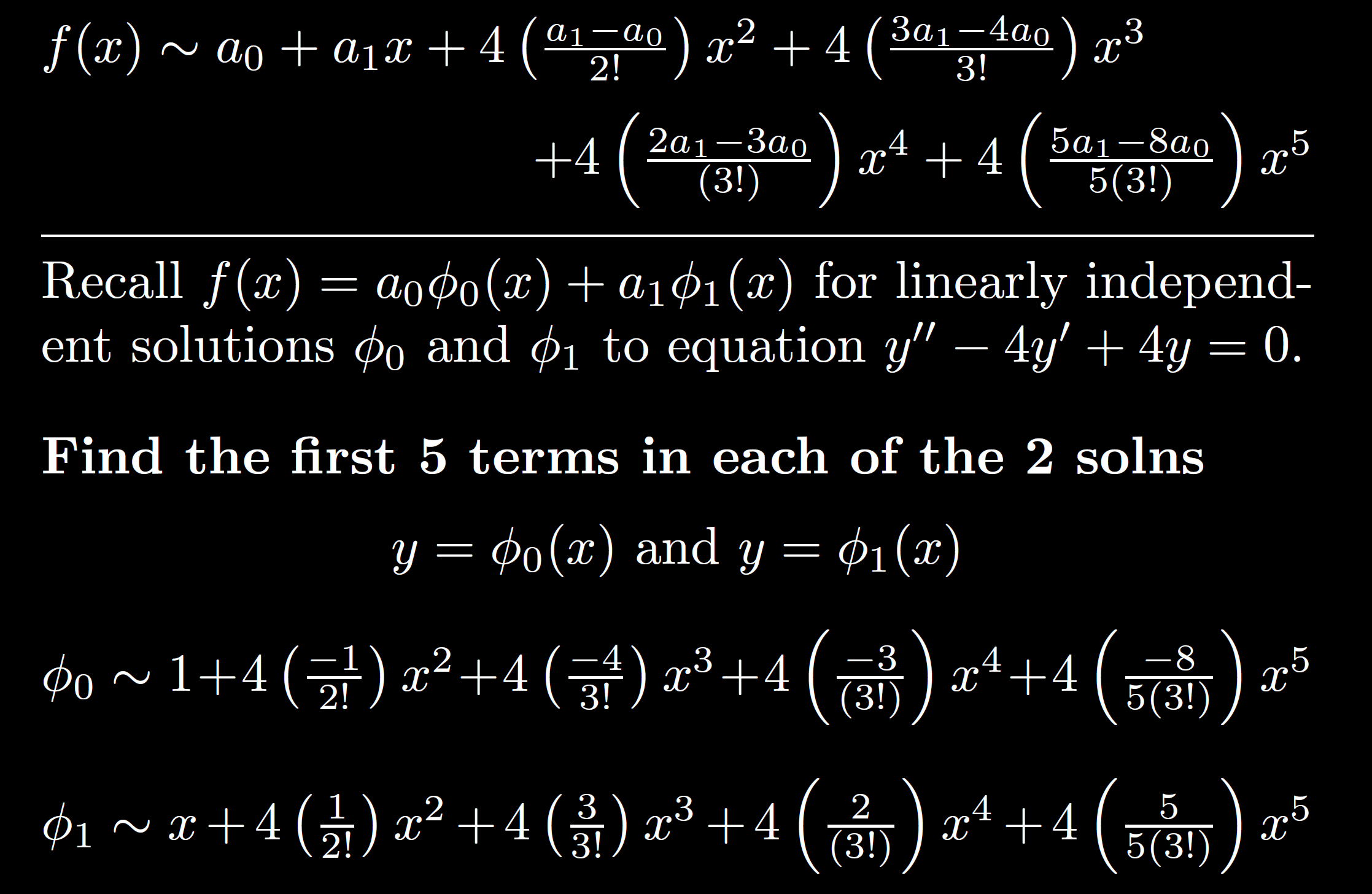 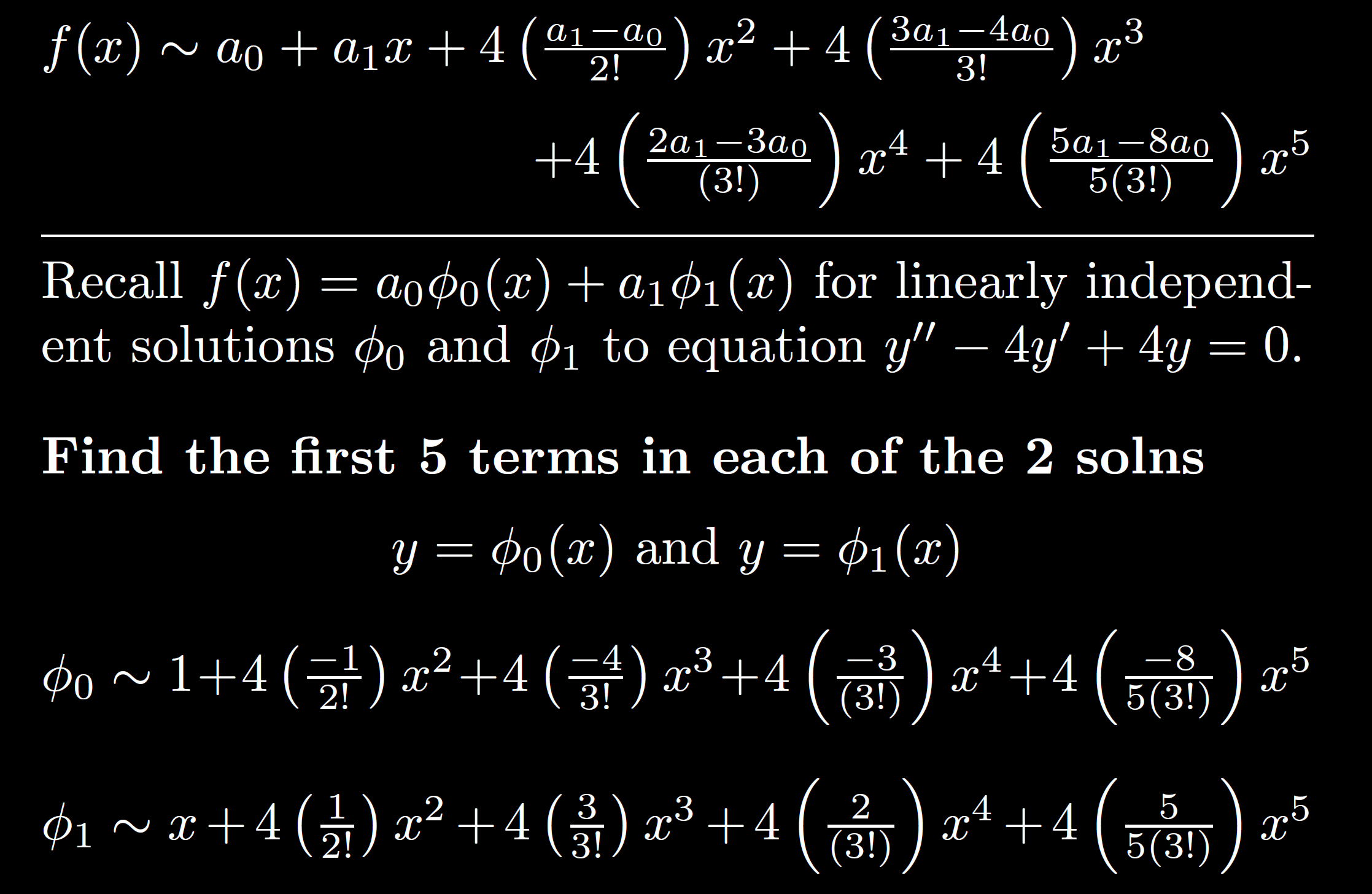 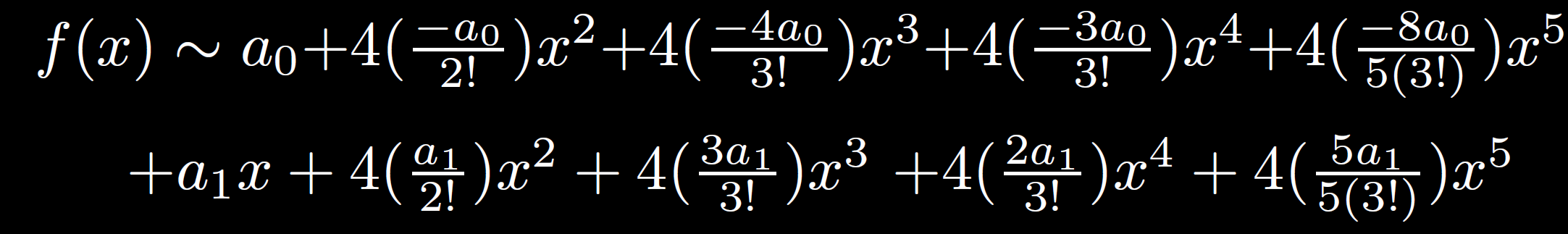 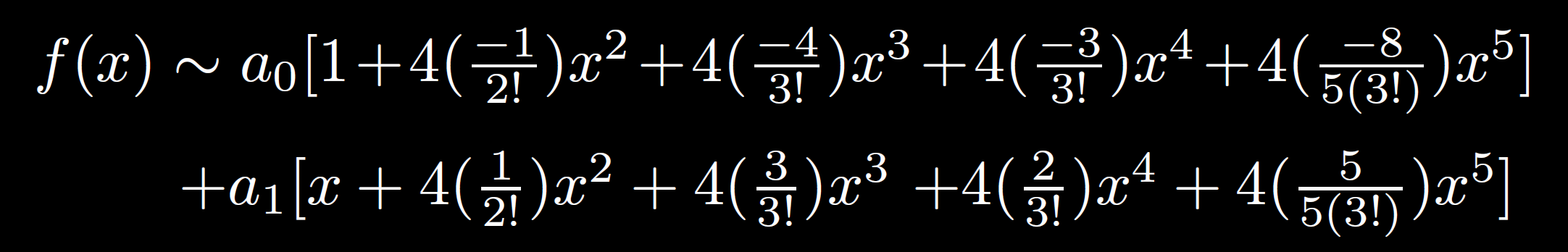 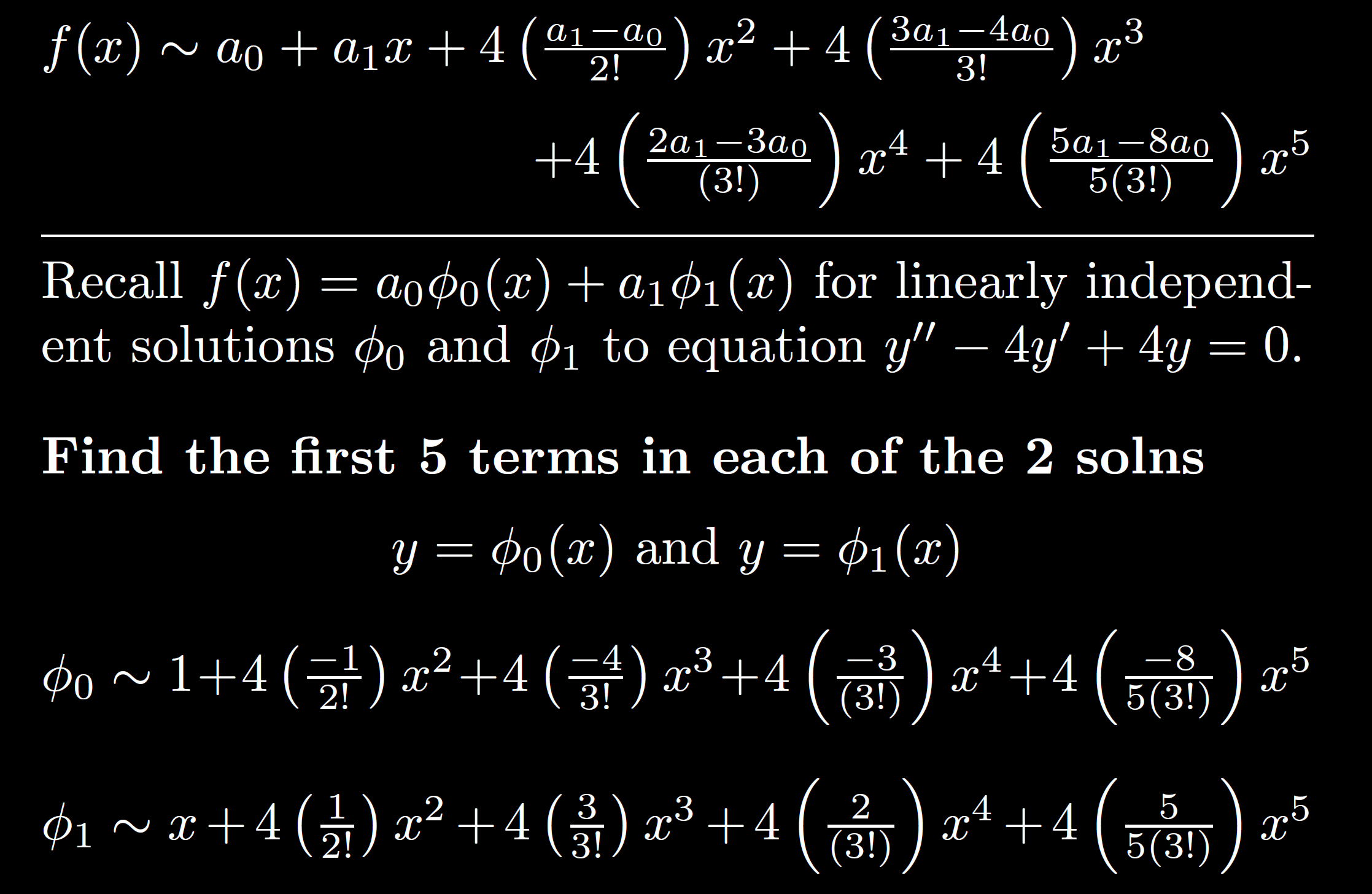 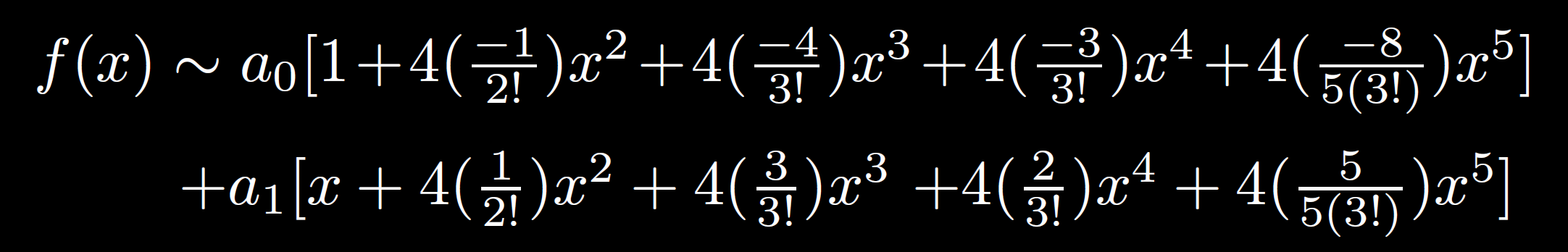 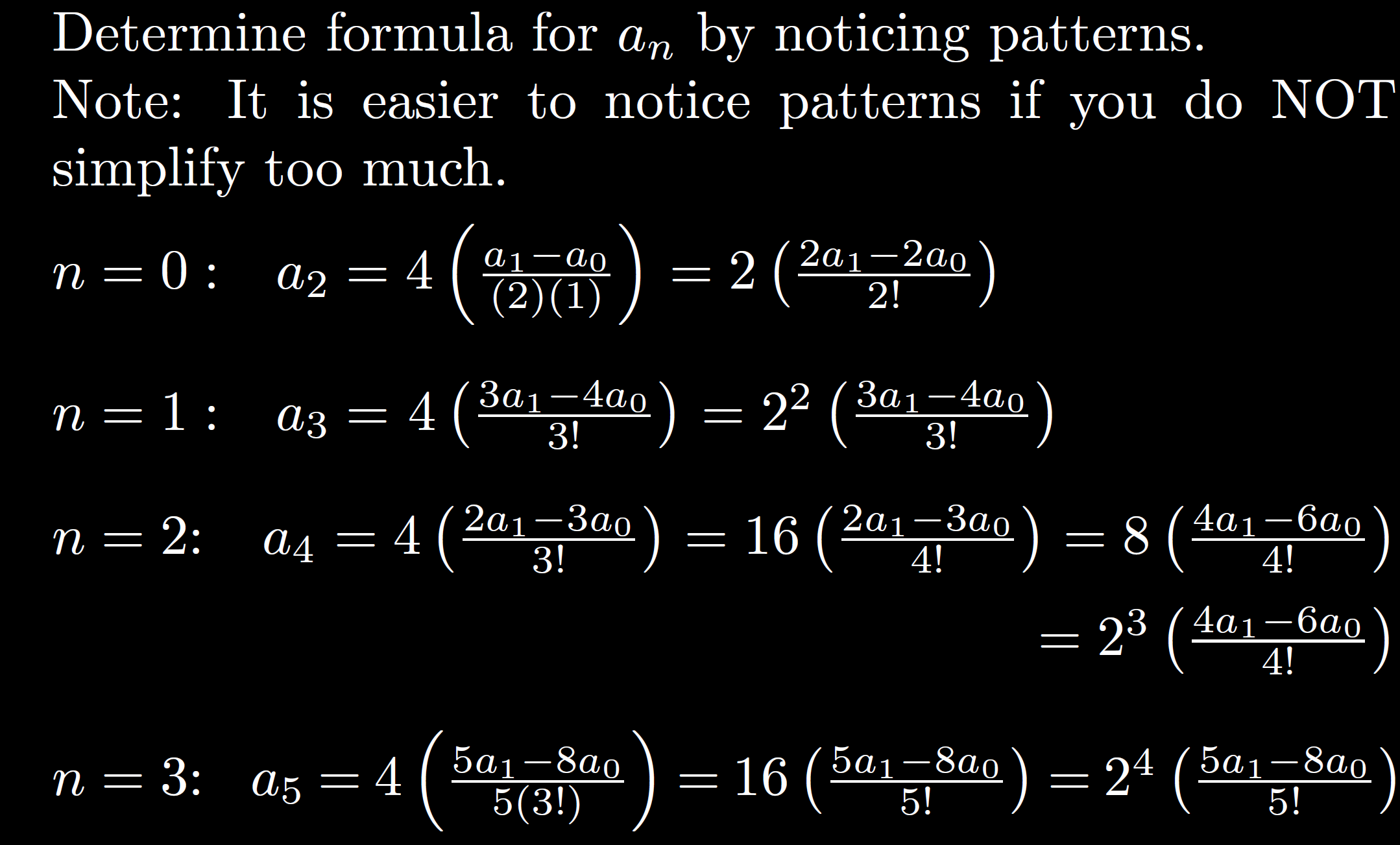 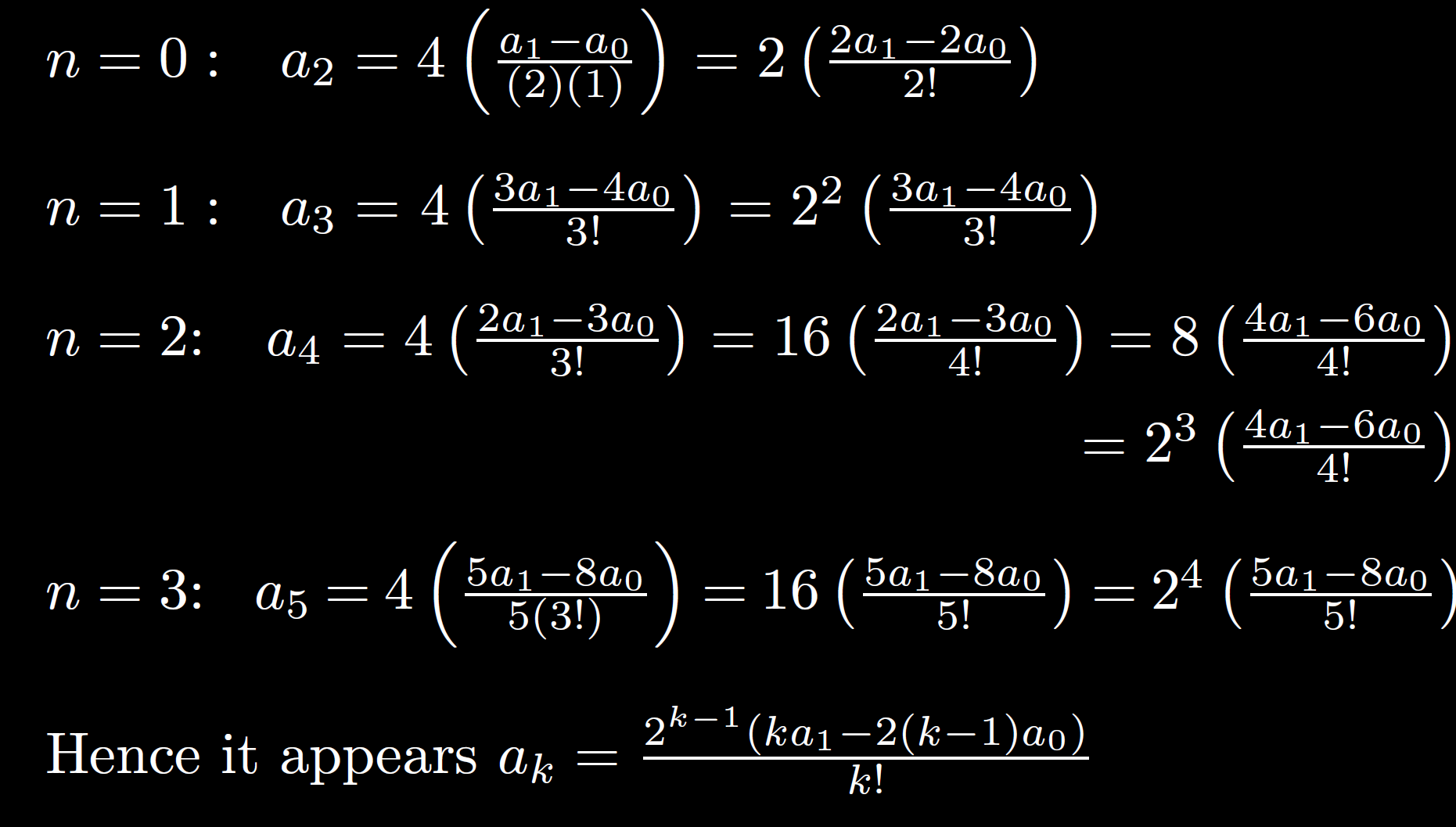 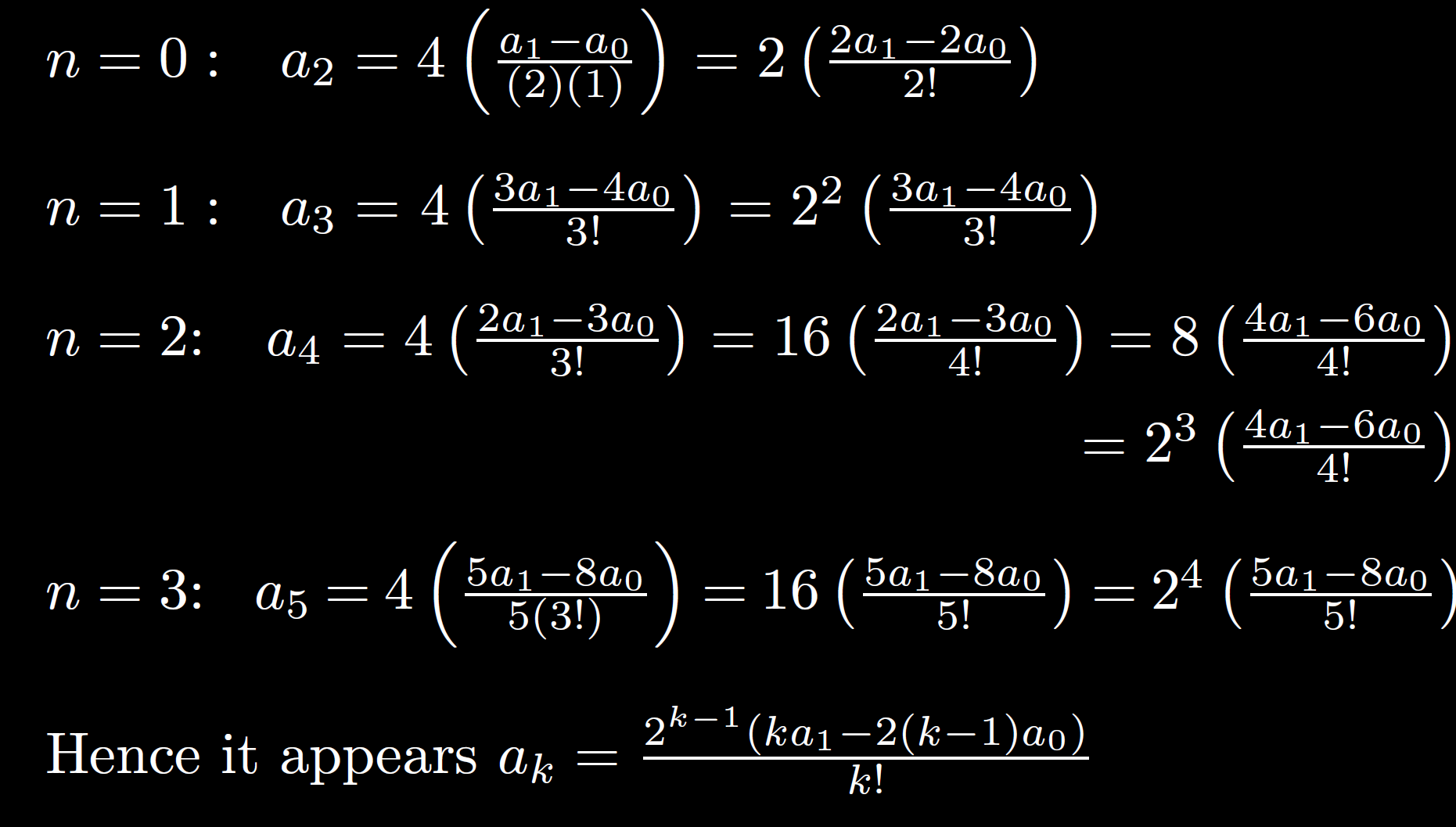 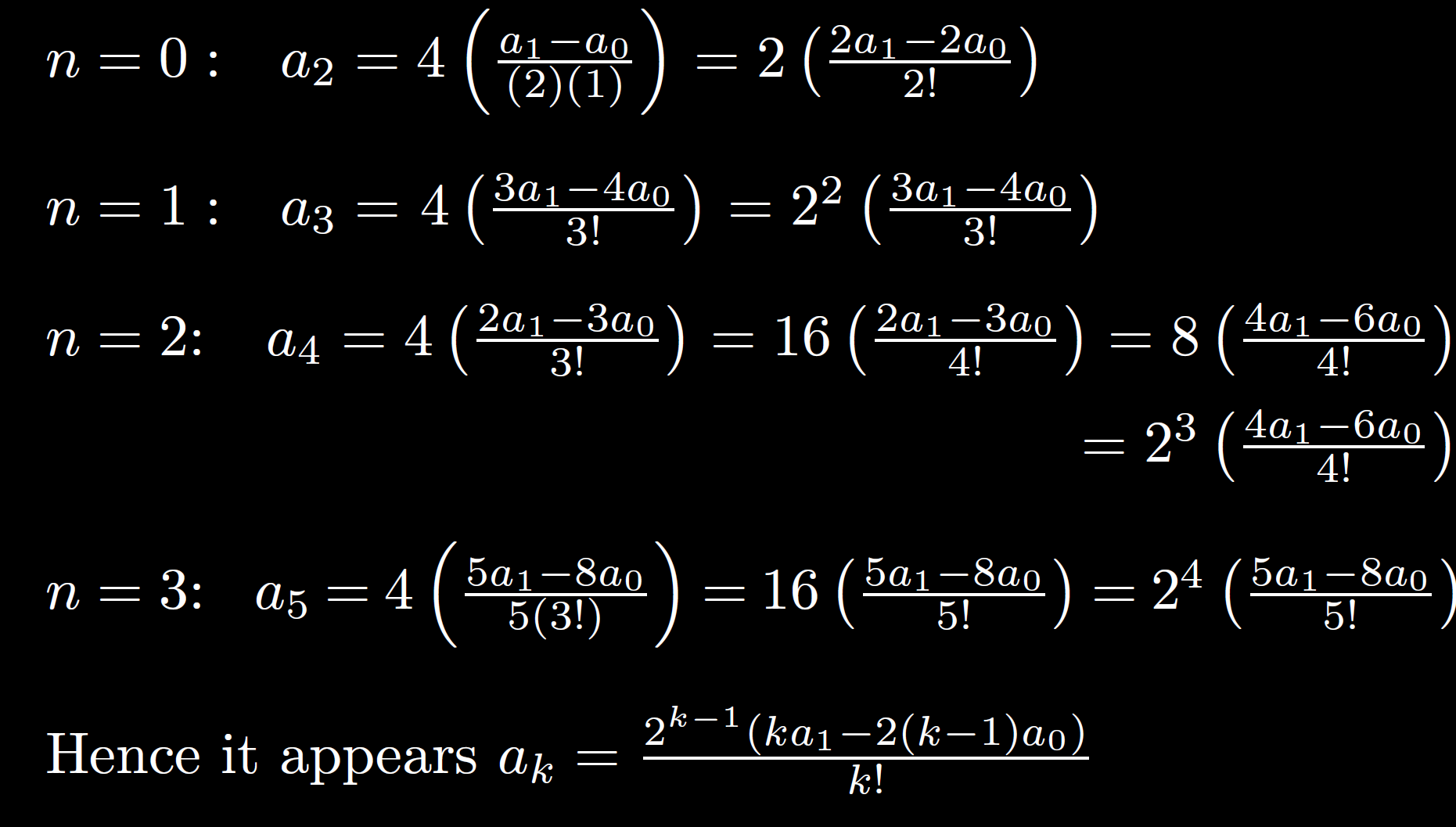 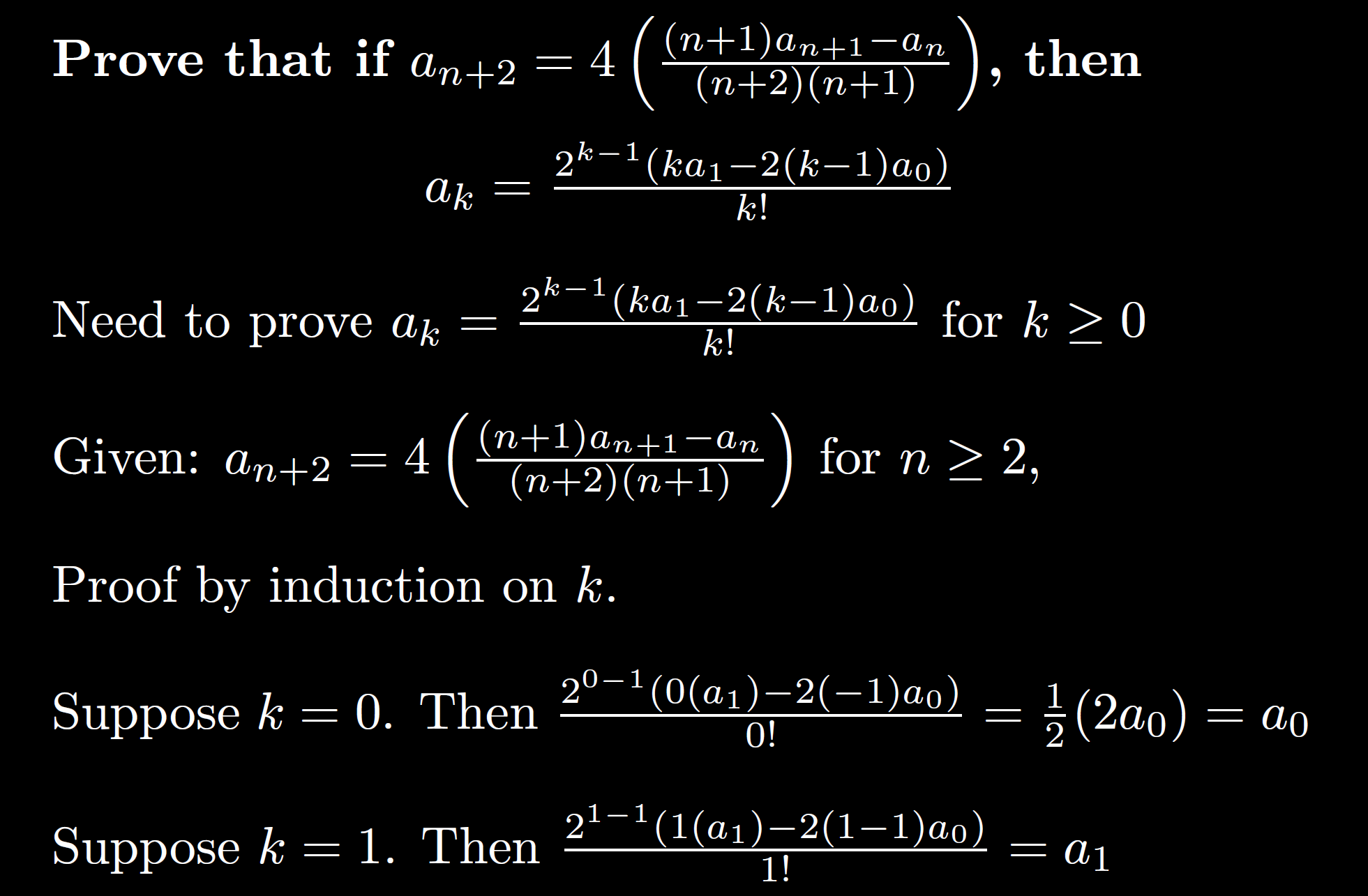 Scratch:
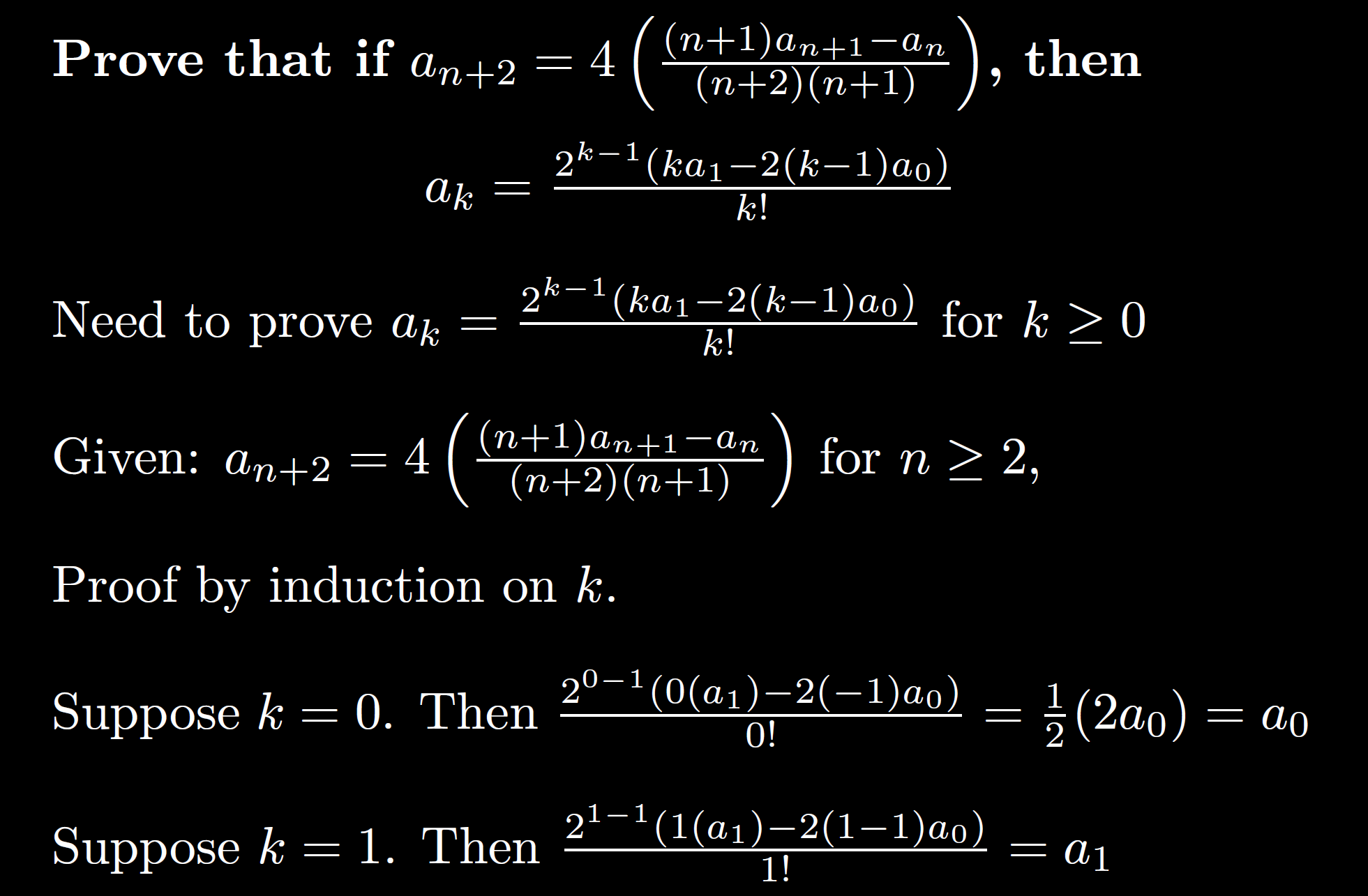 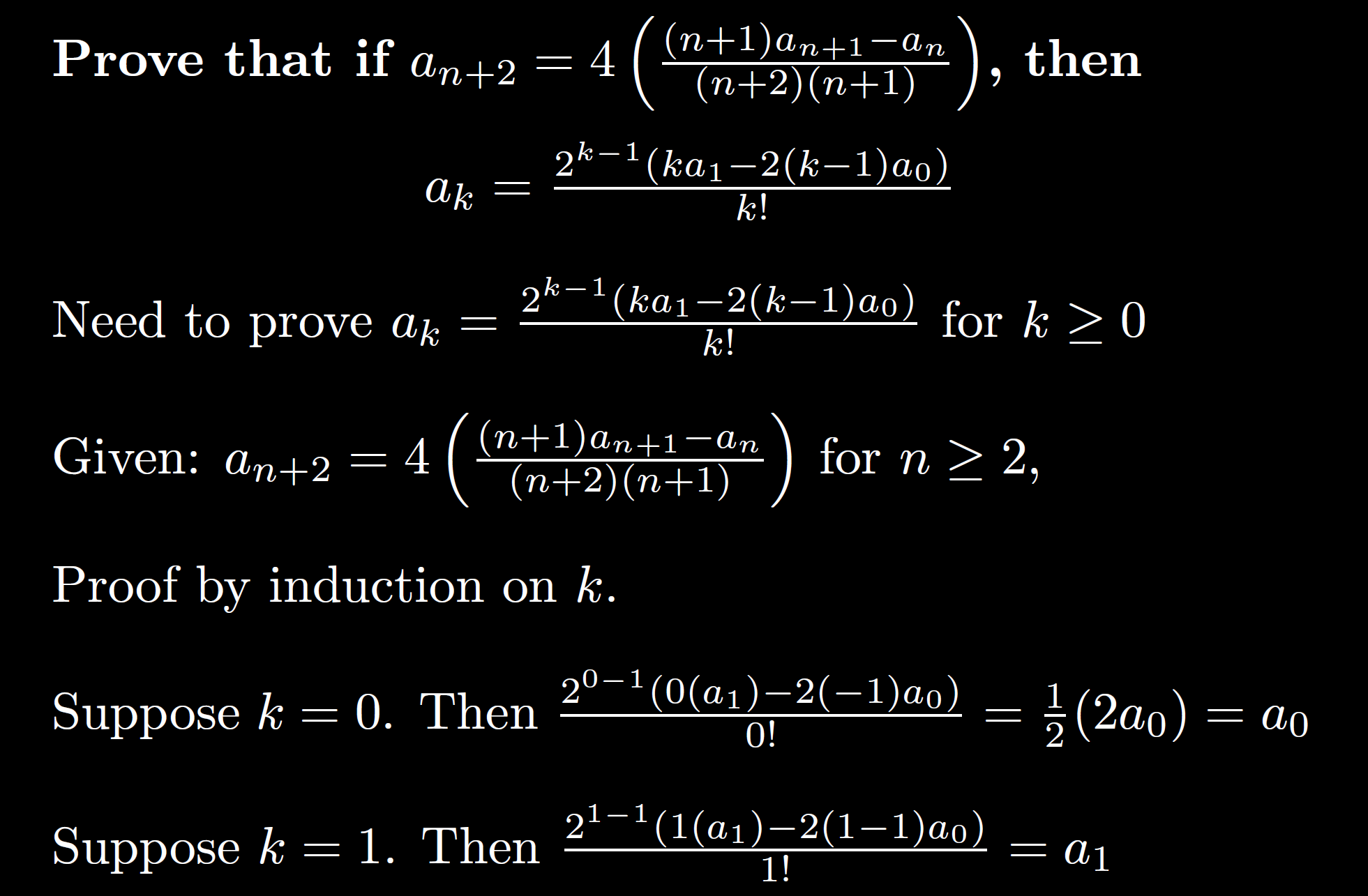 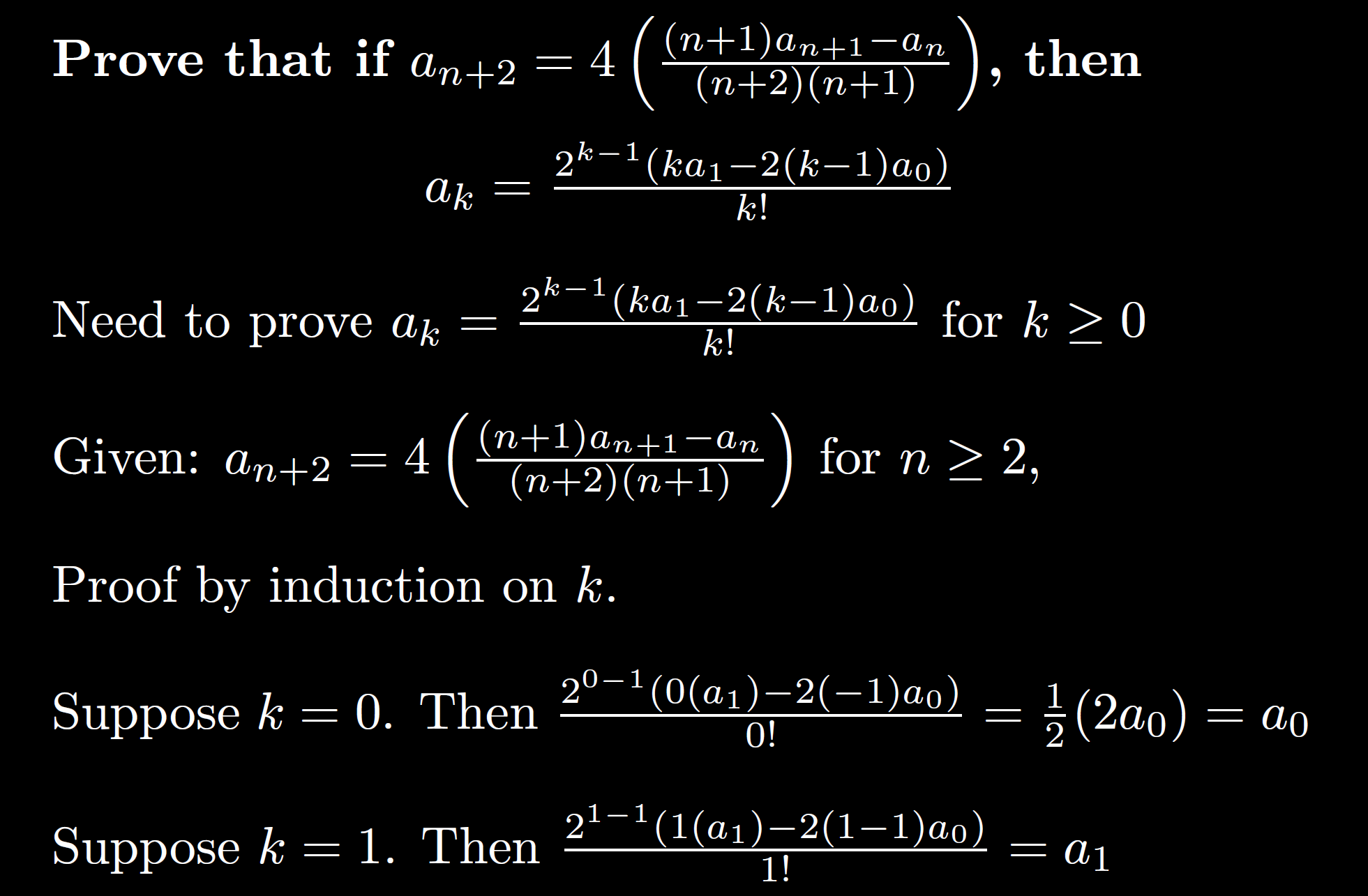 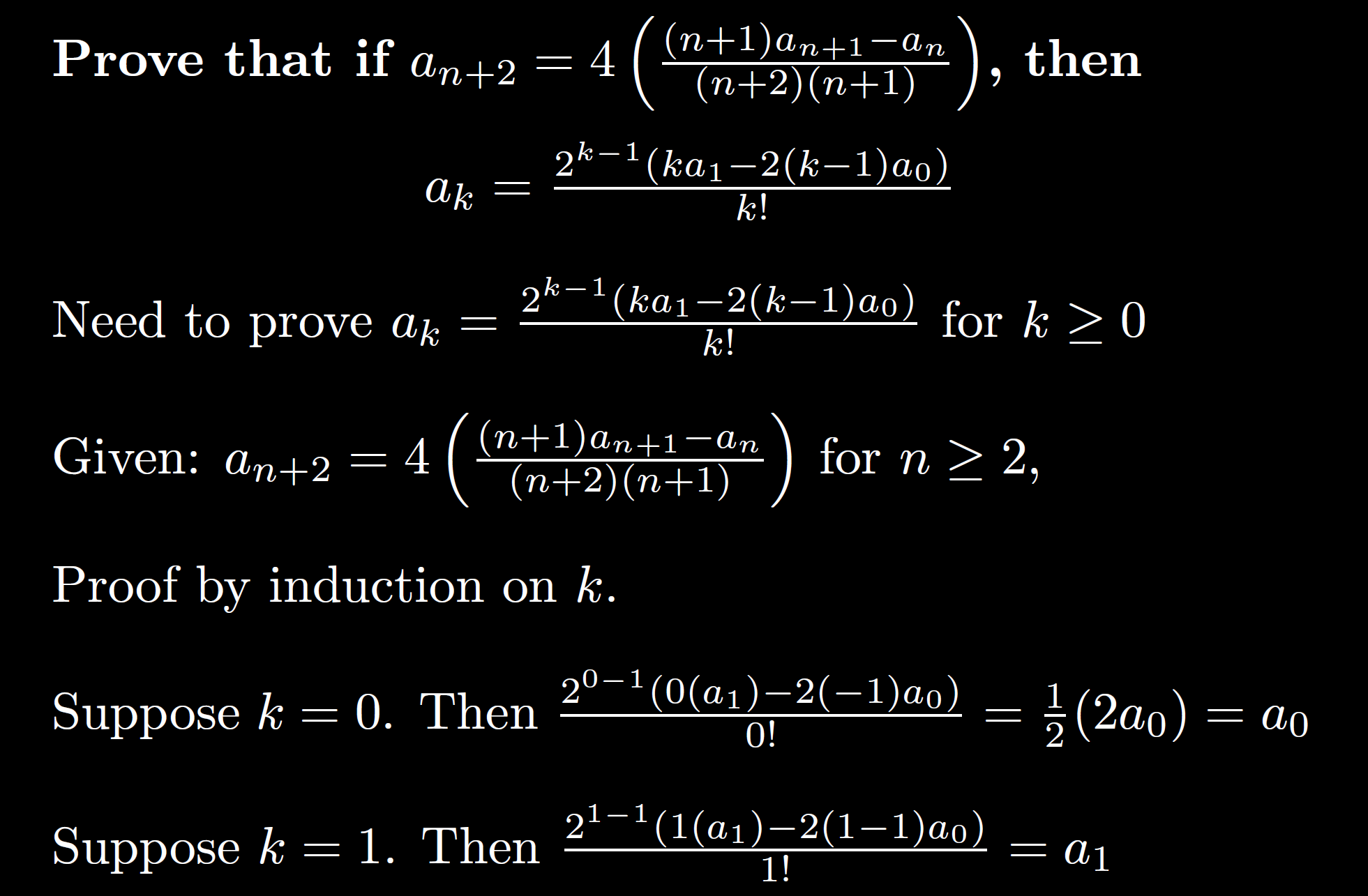 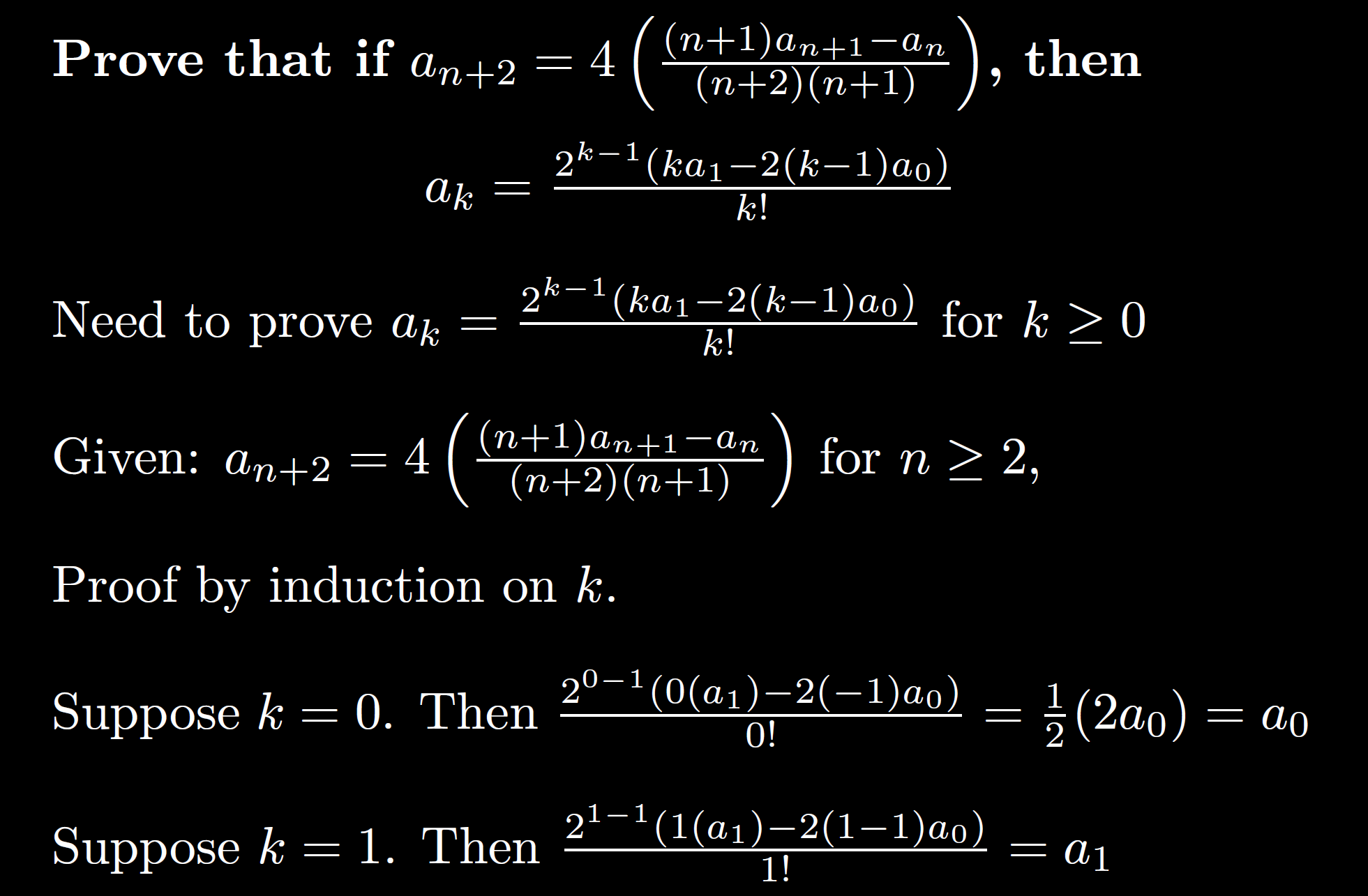 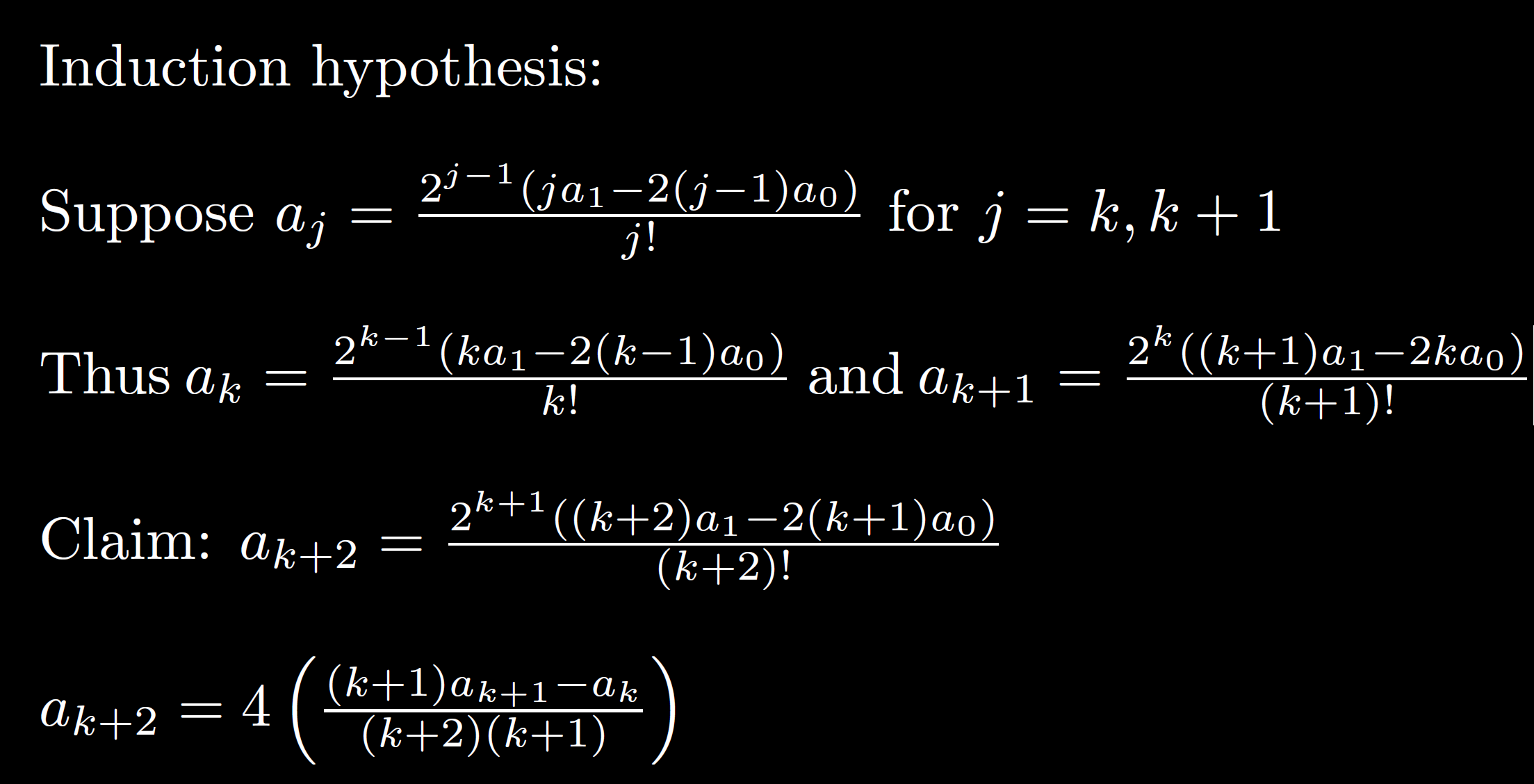 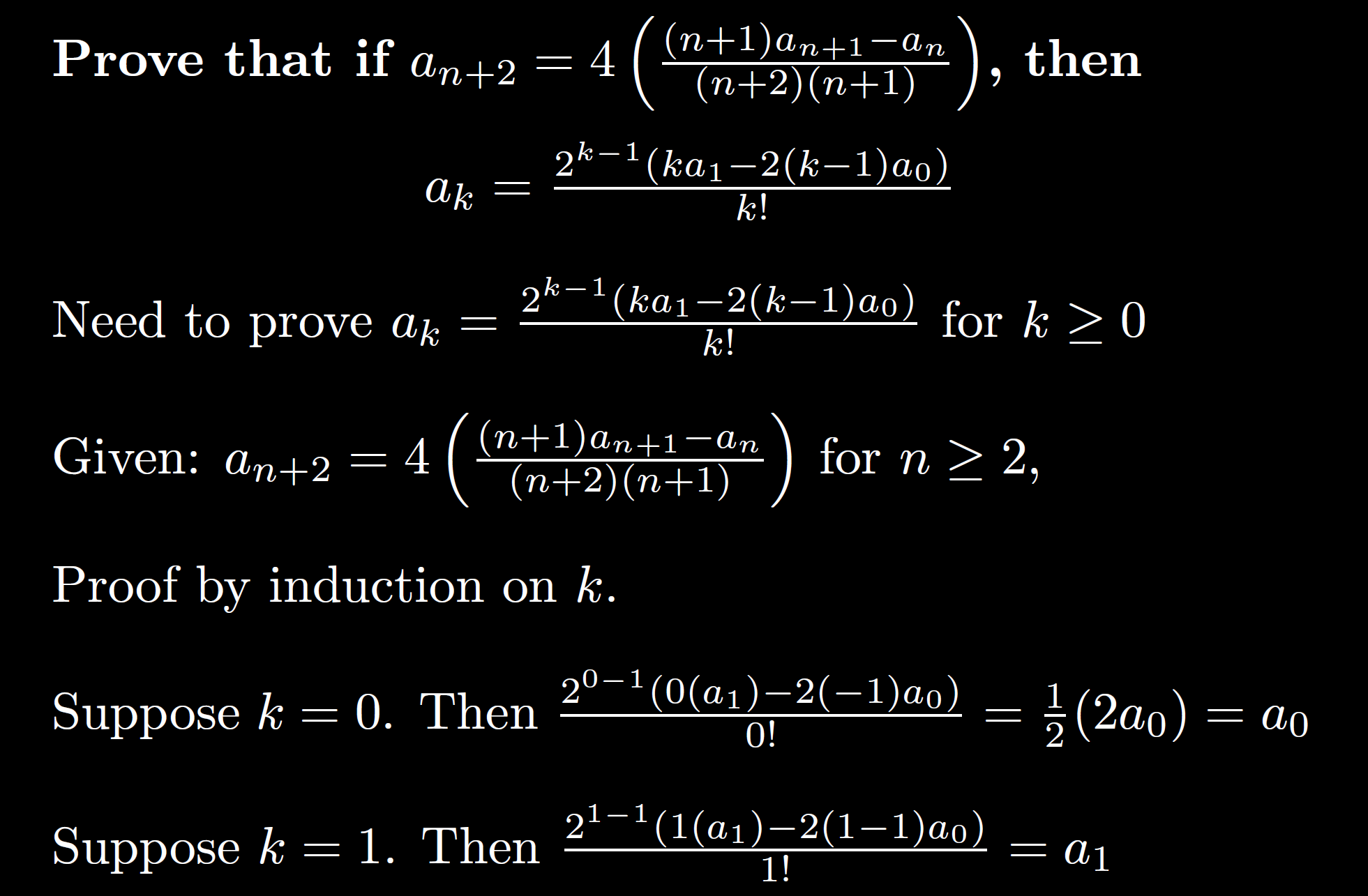 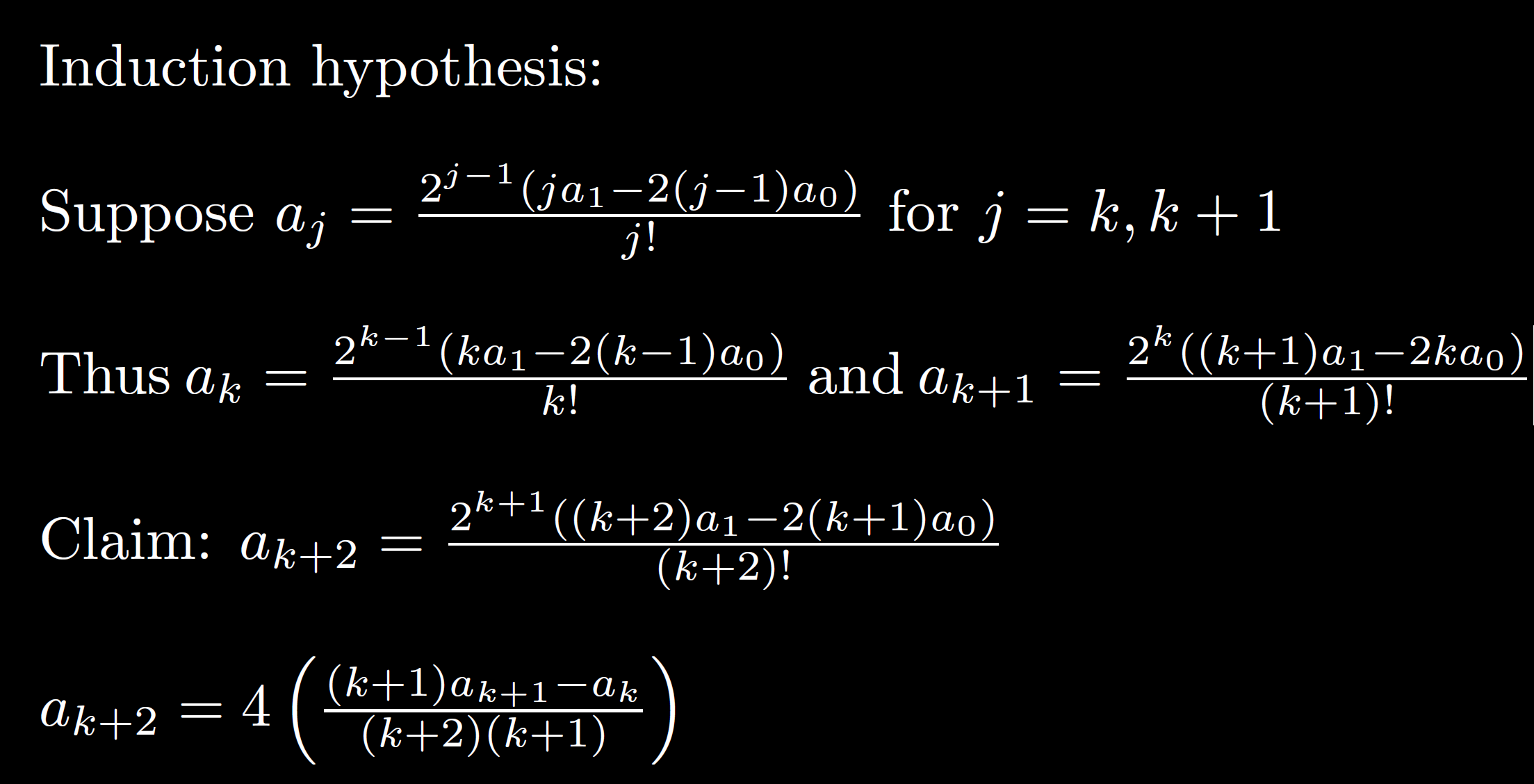 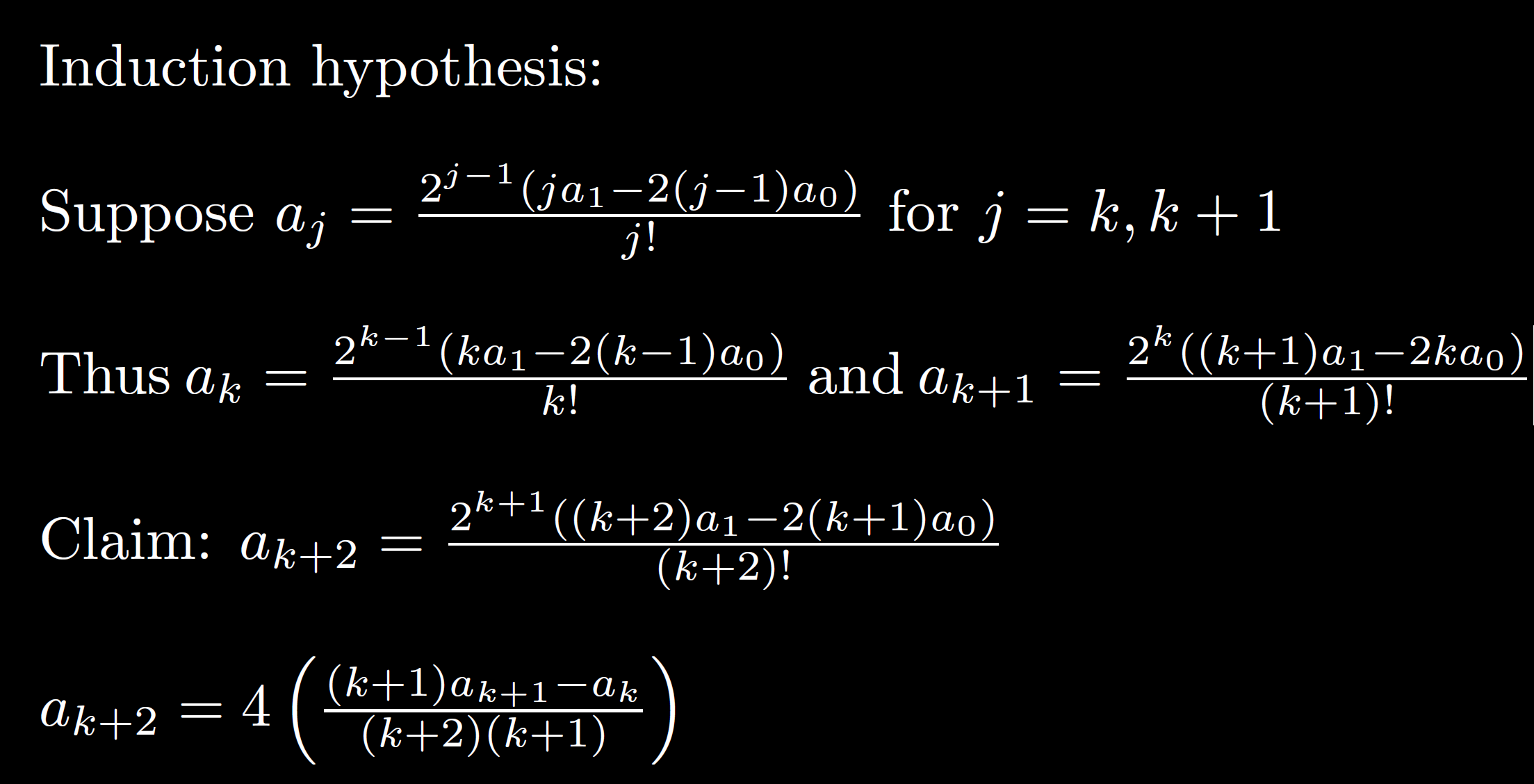 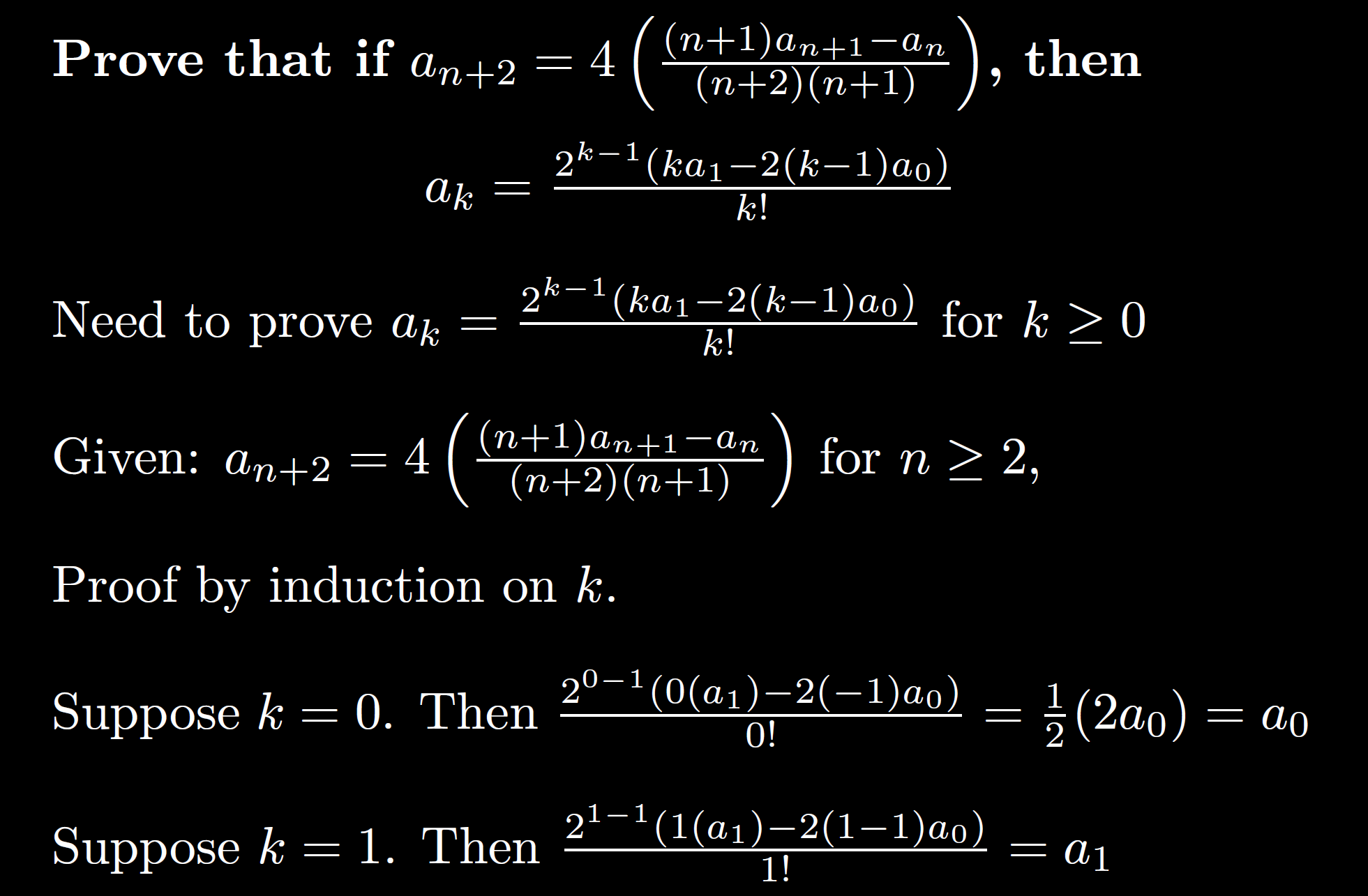 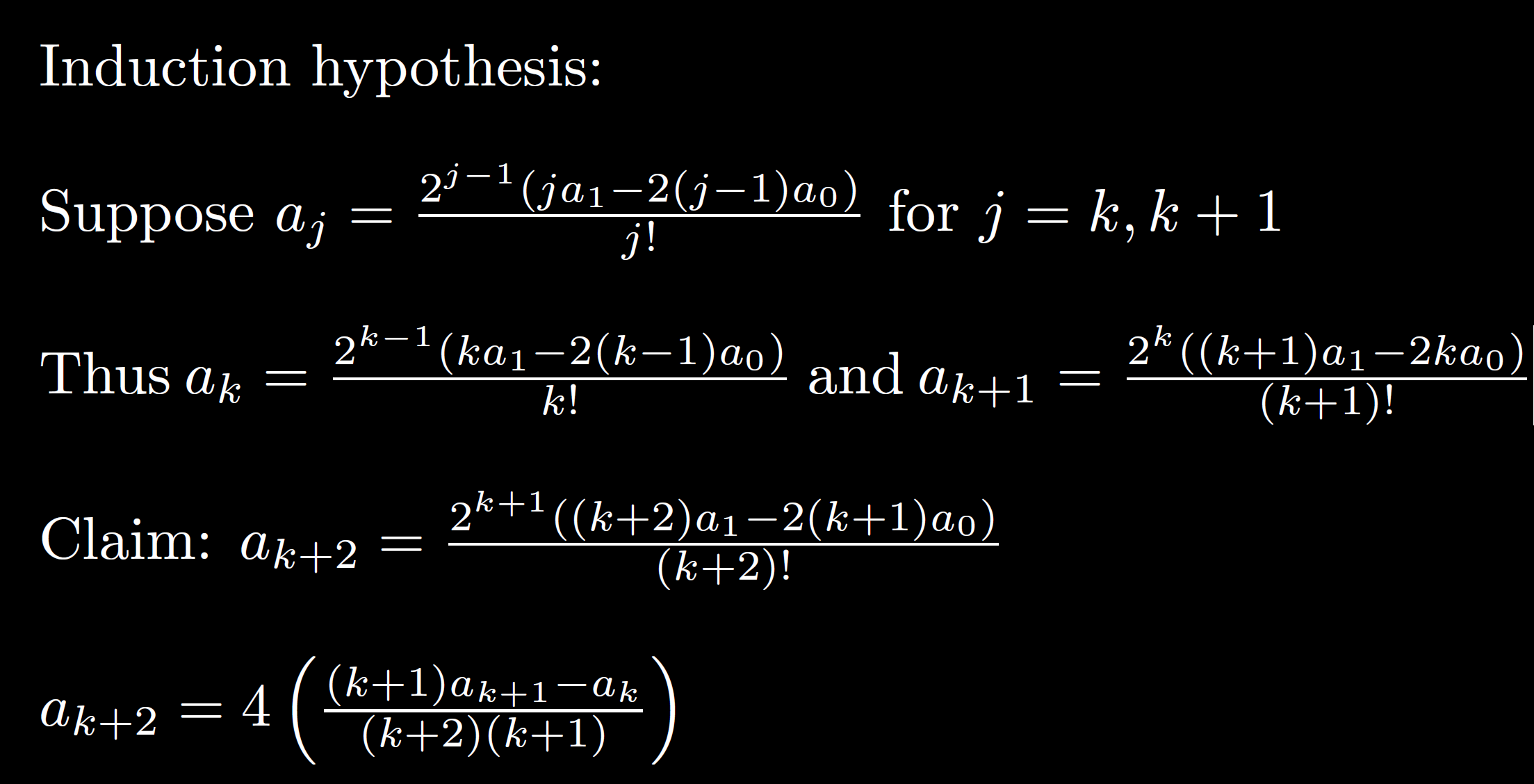 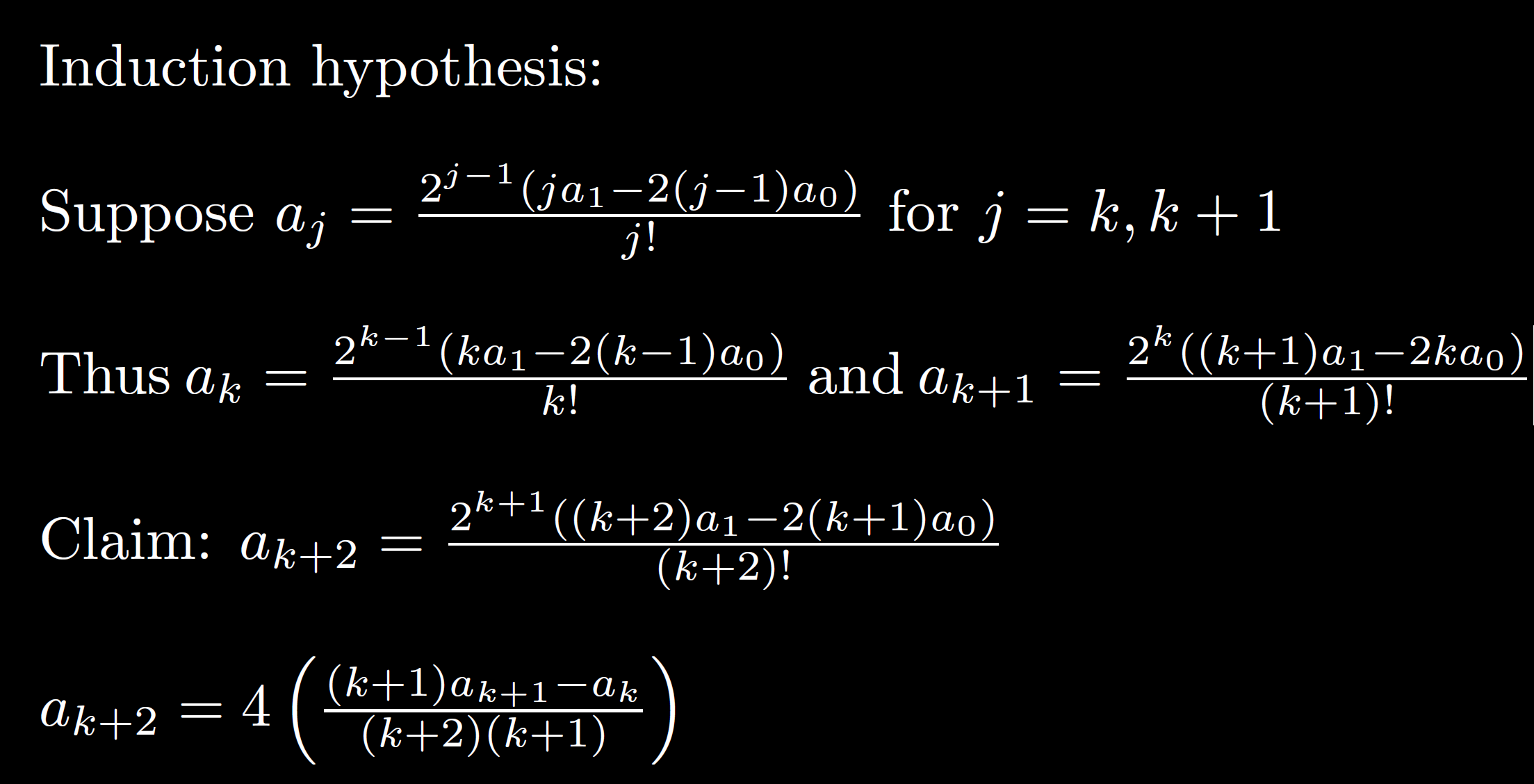 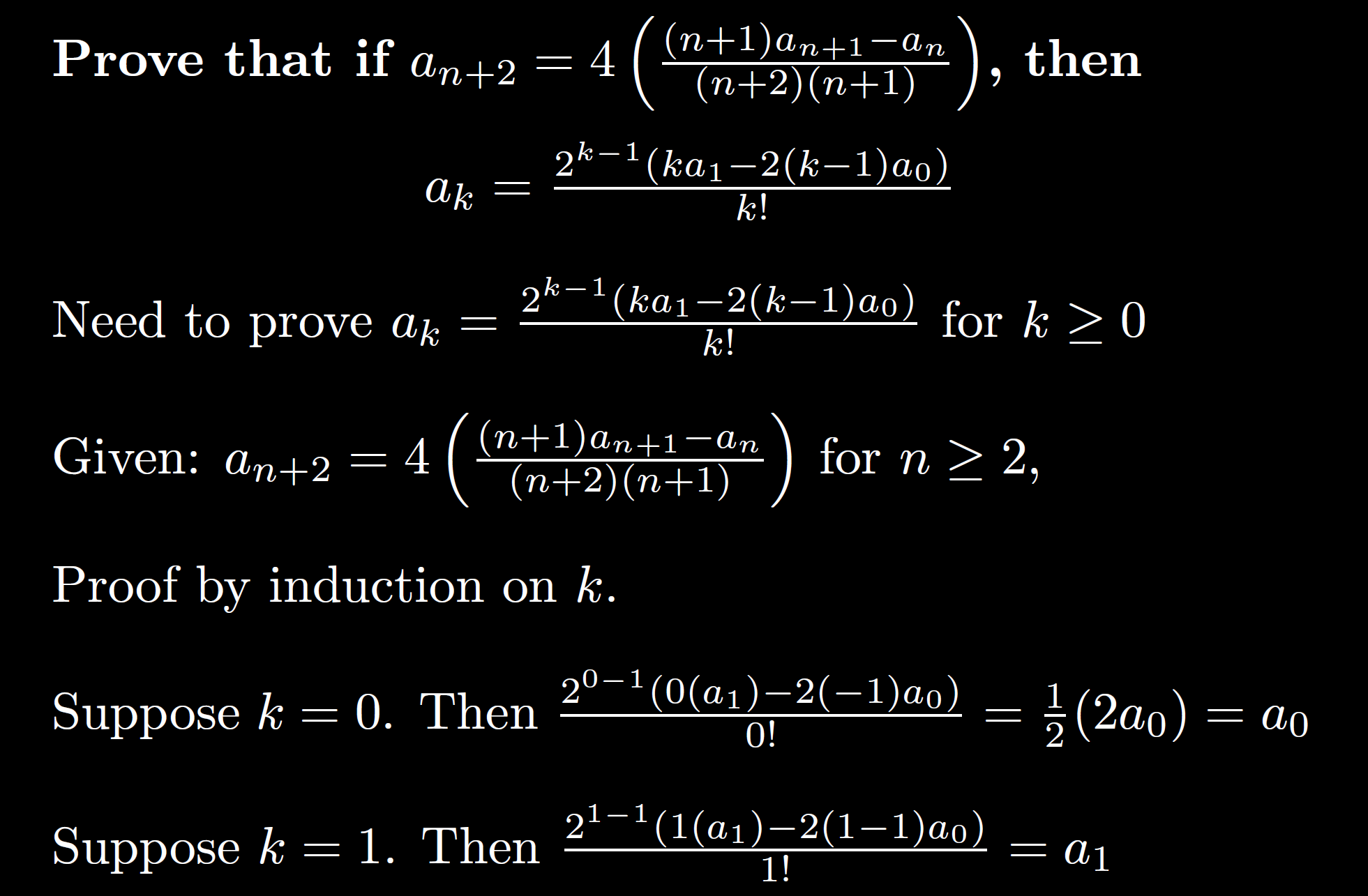 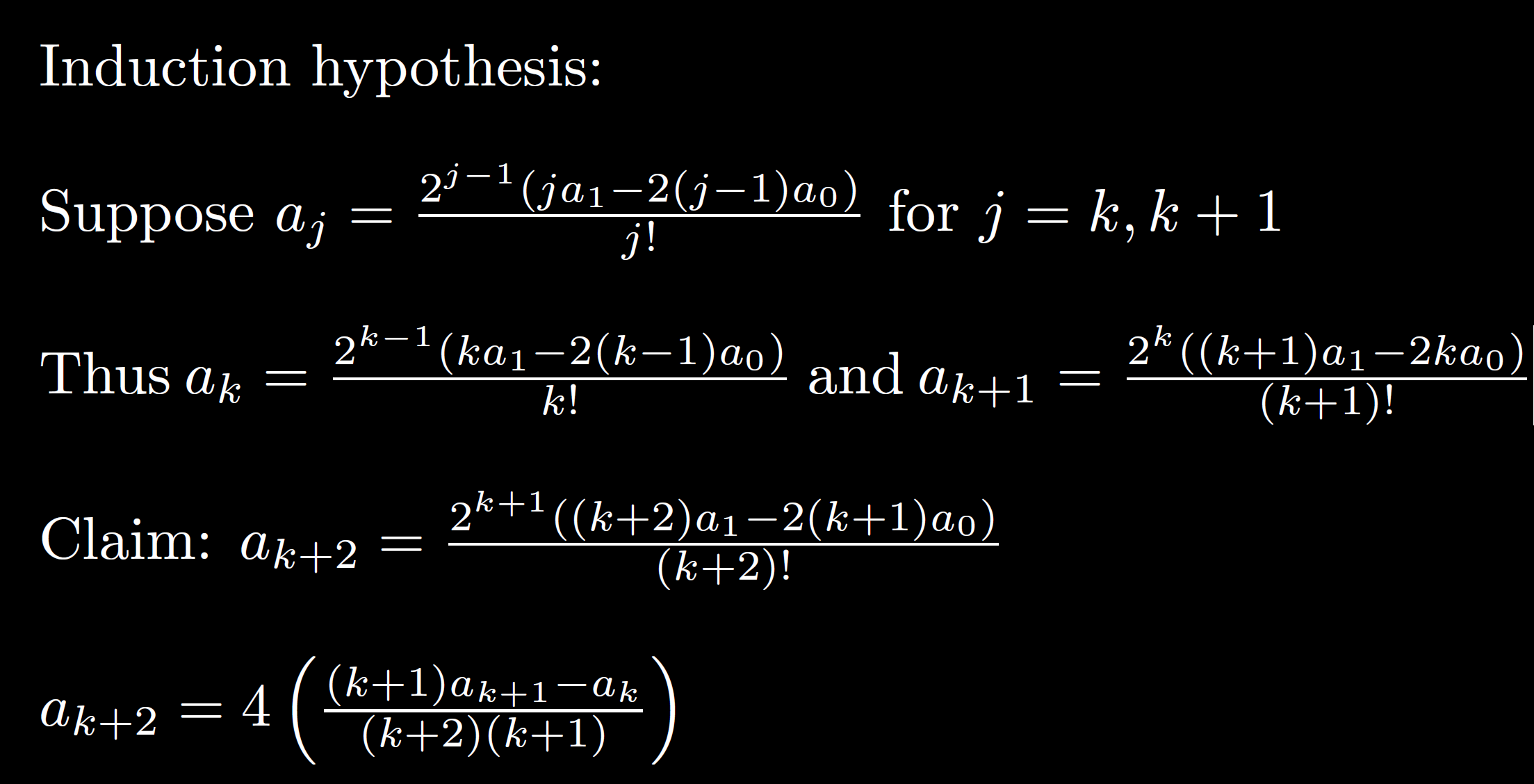 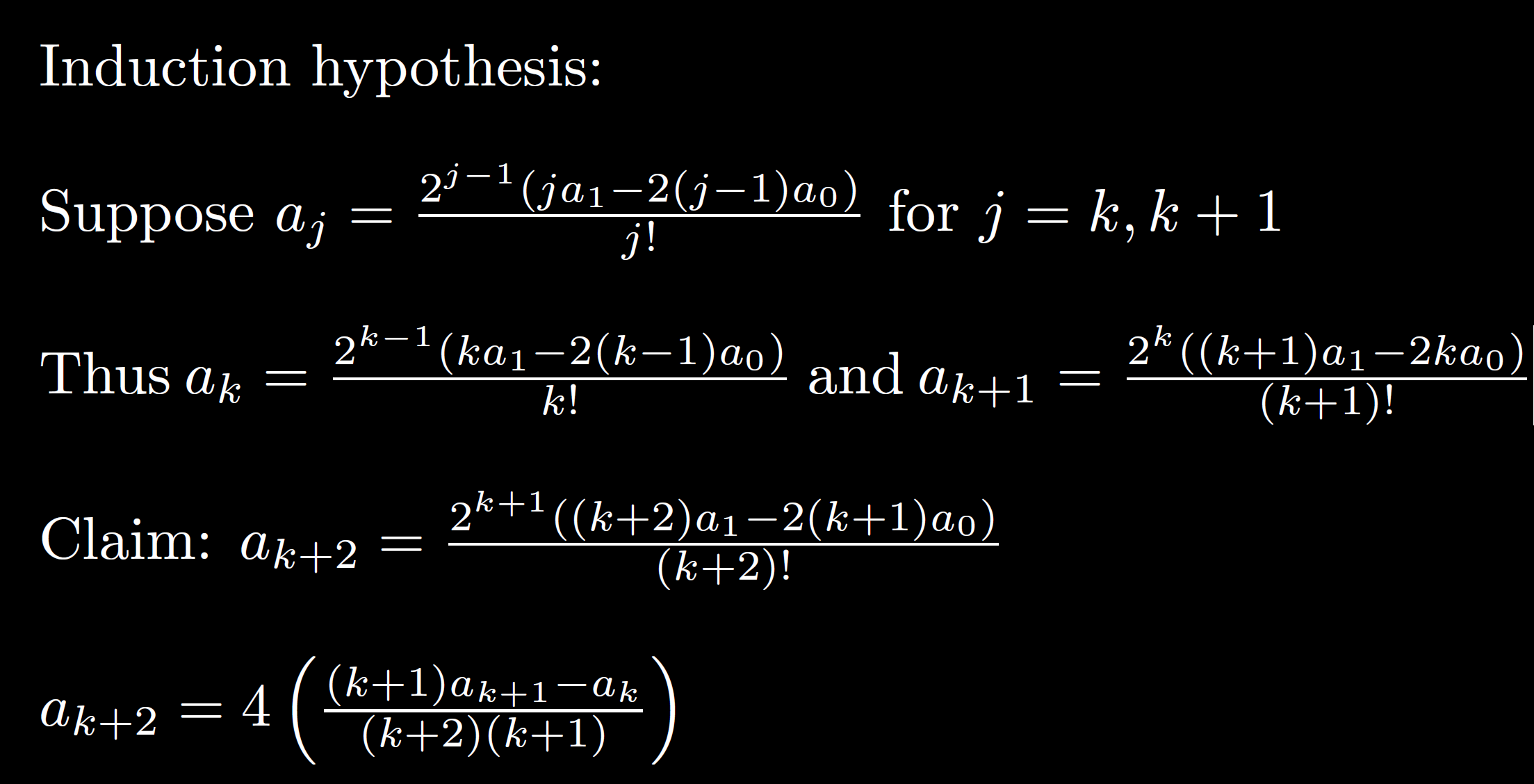 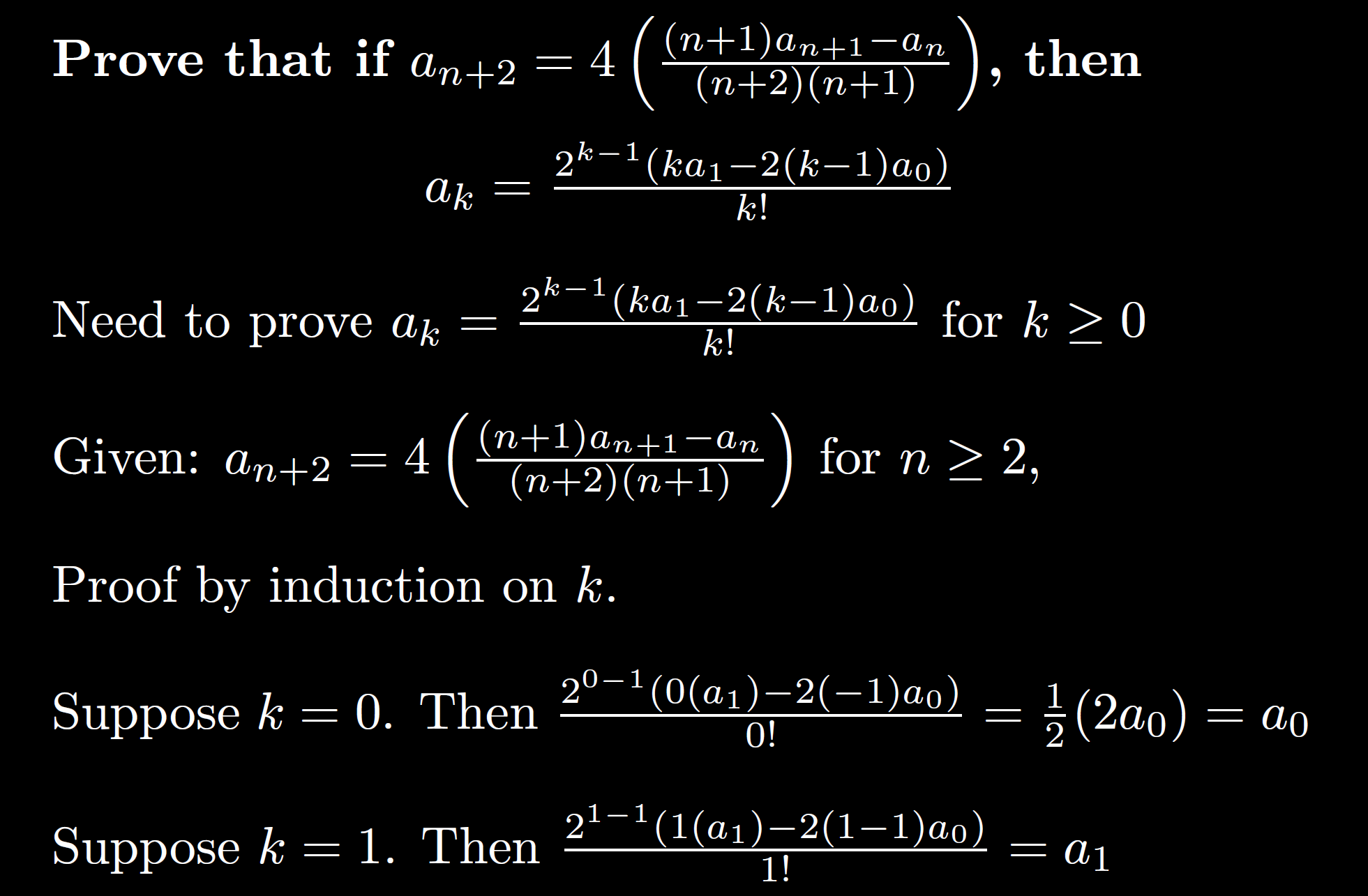 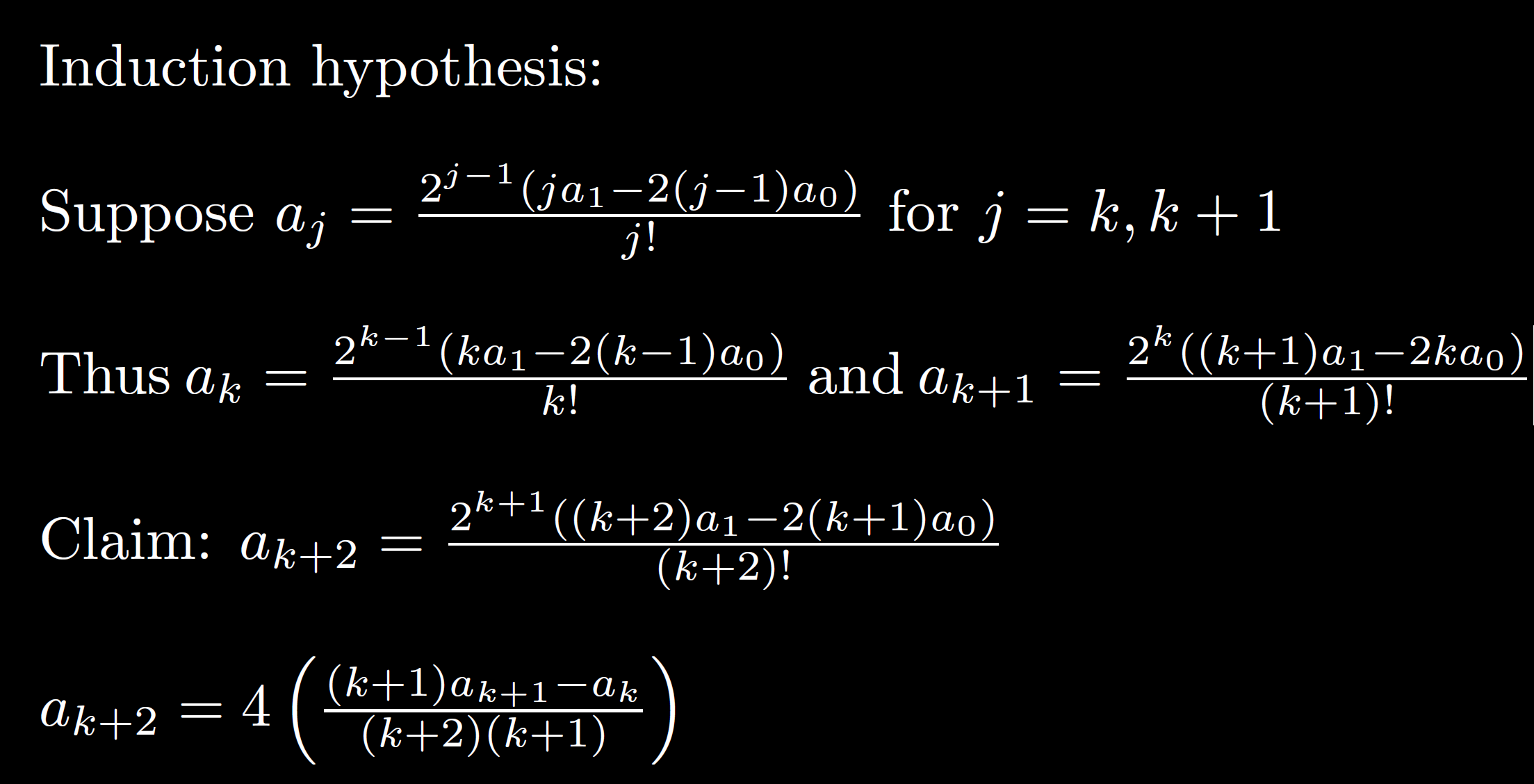 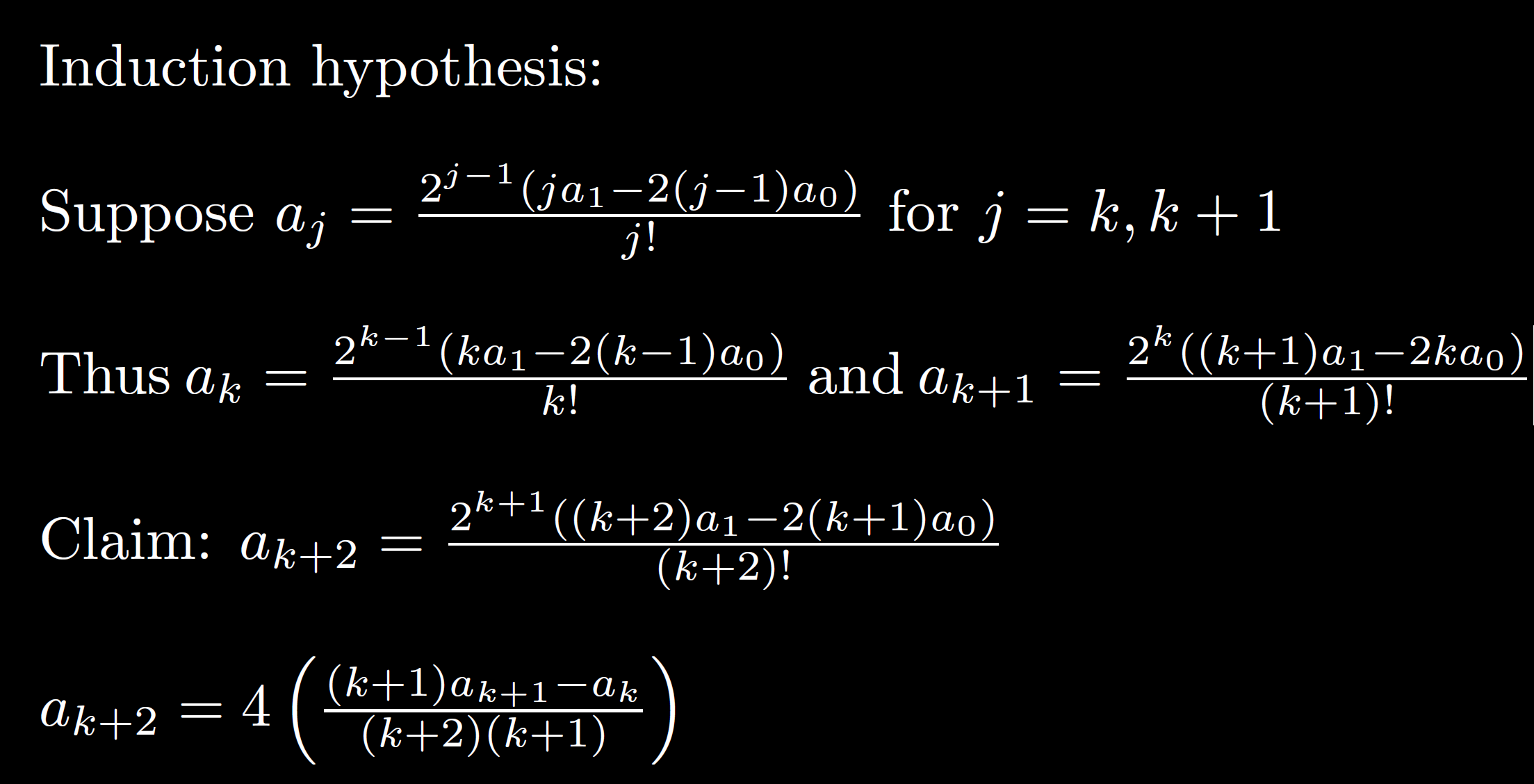 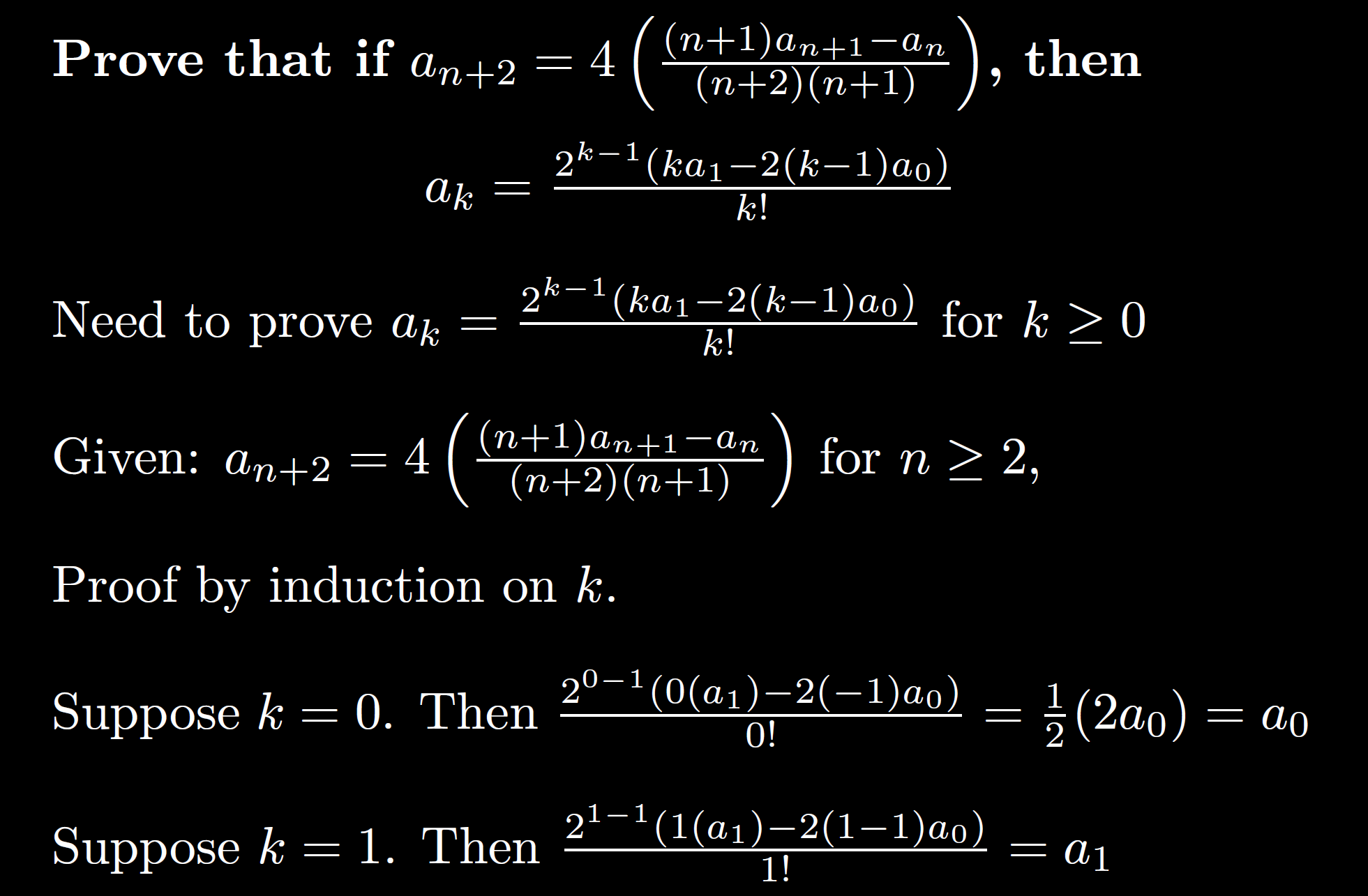 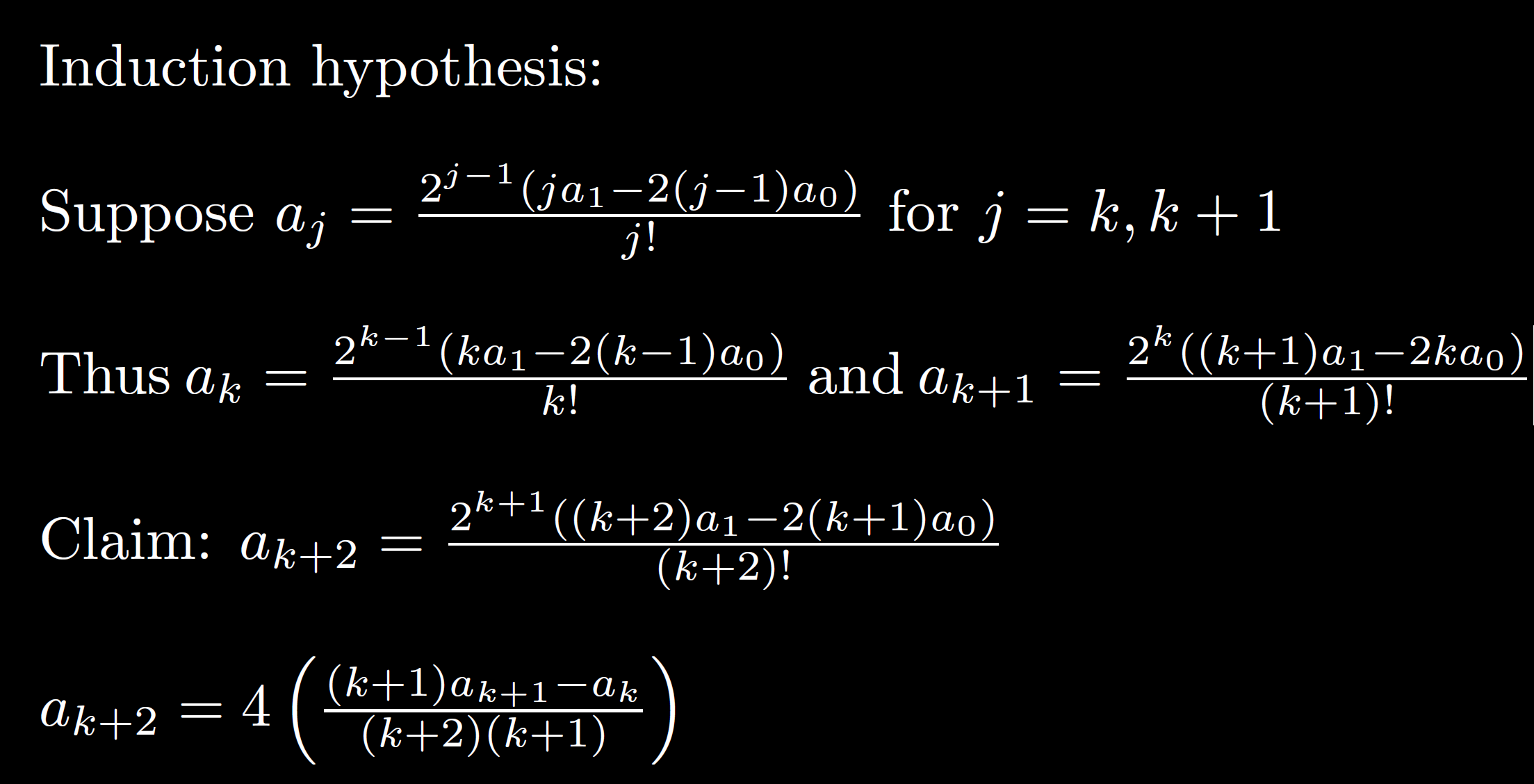 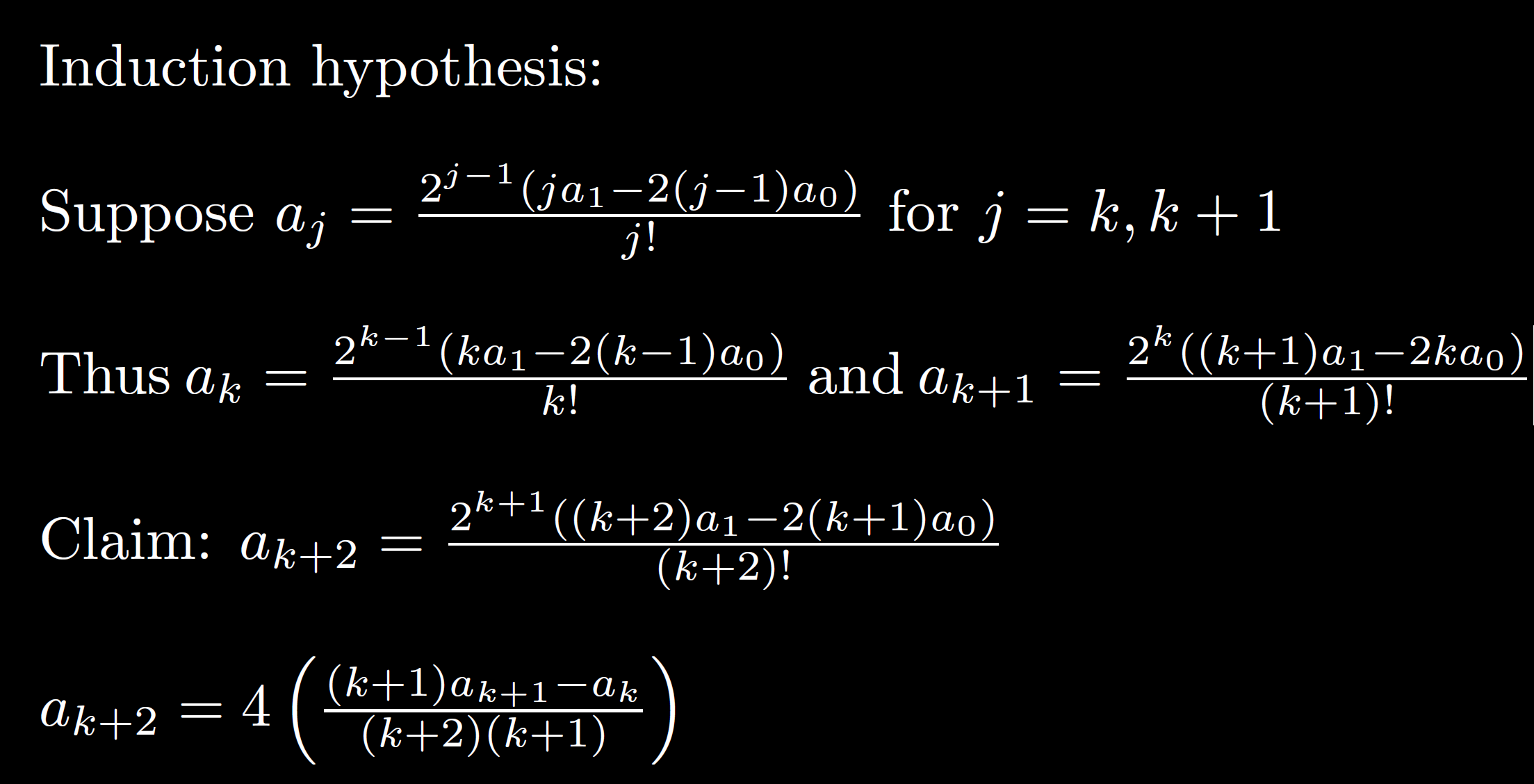 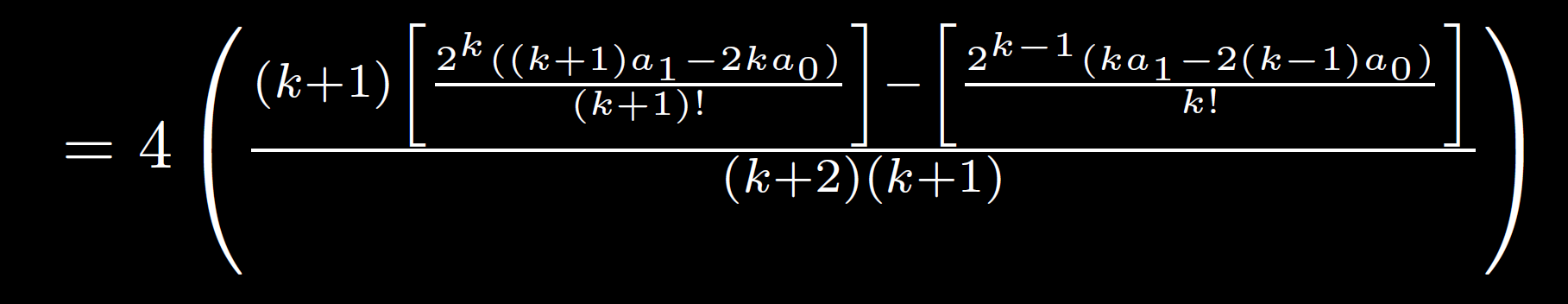 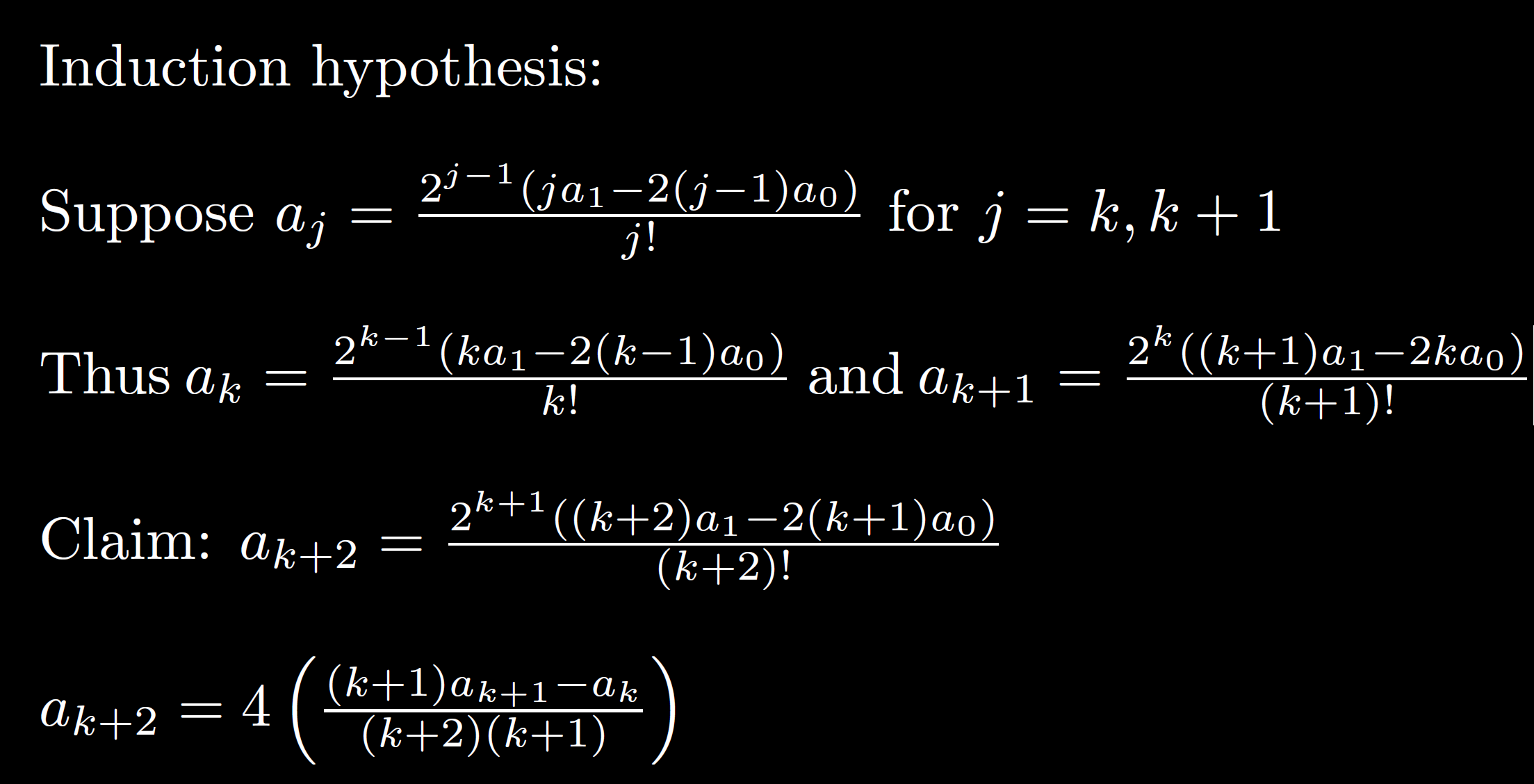 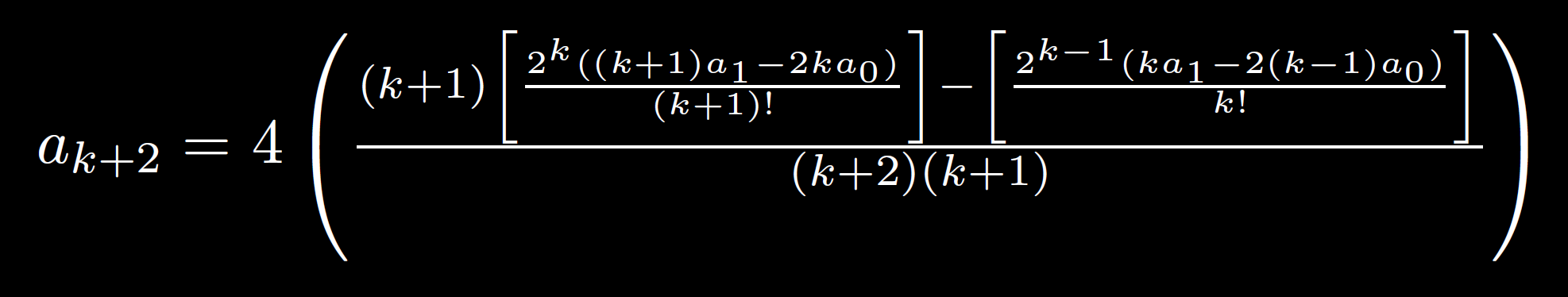 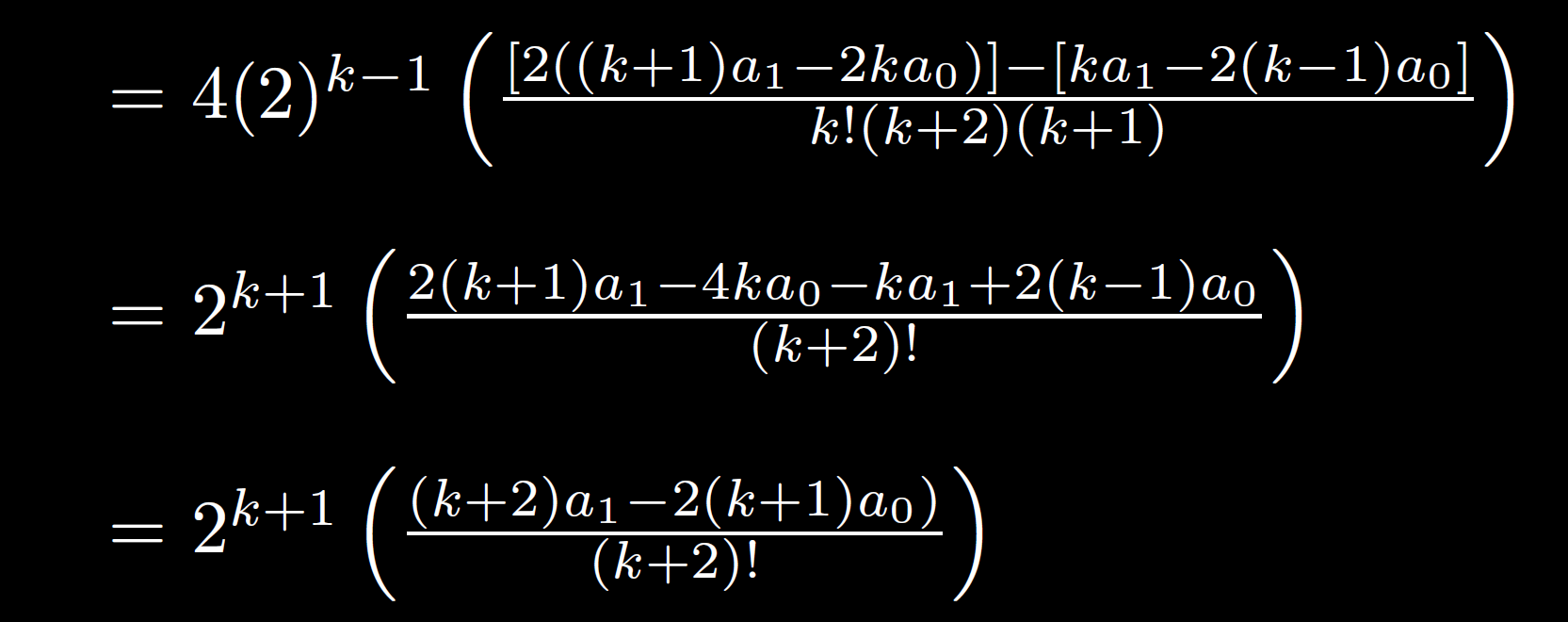 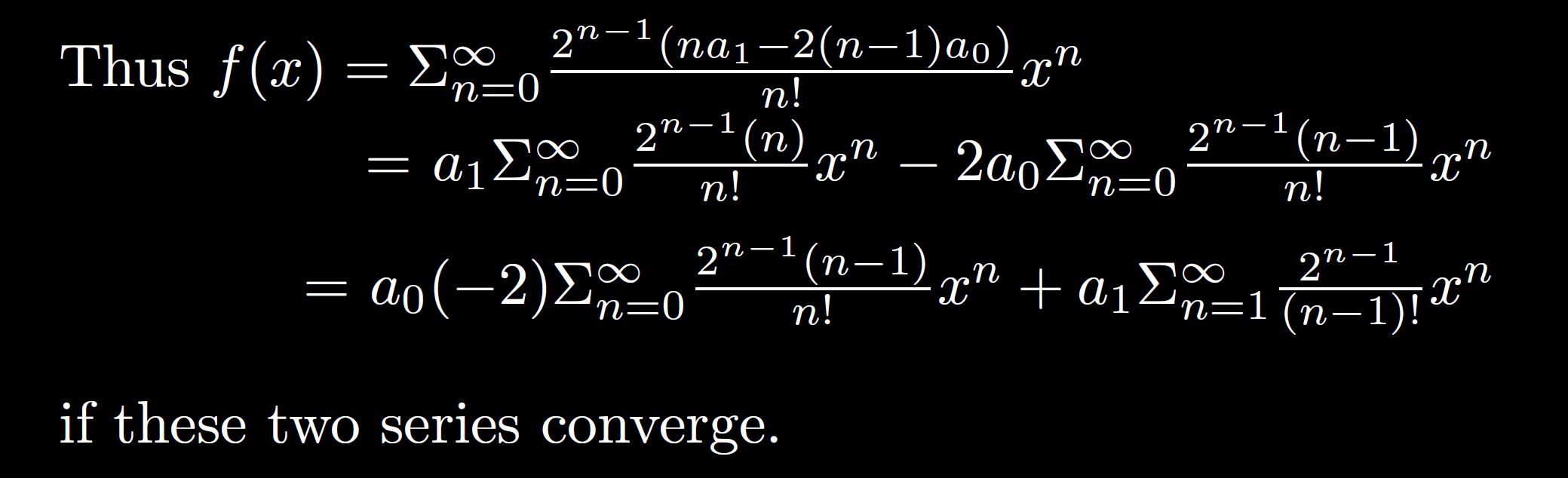 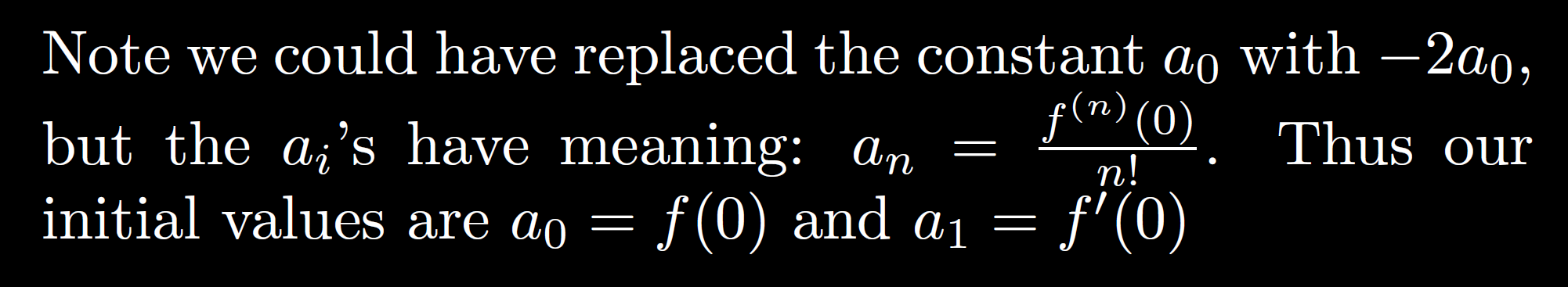 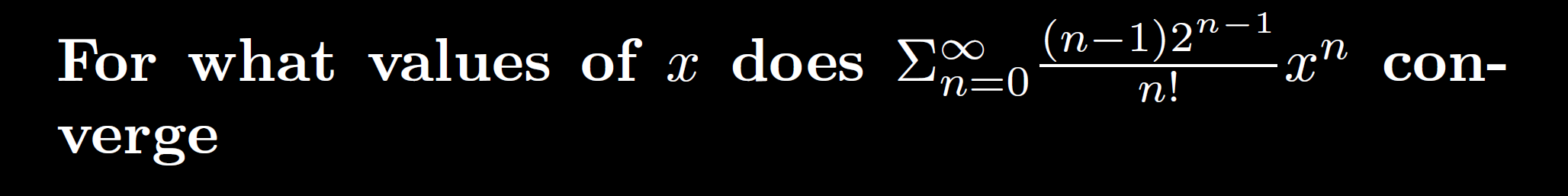 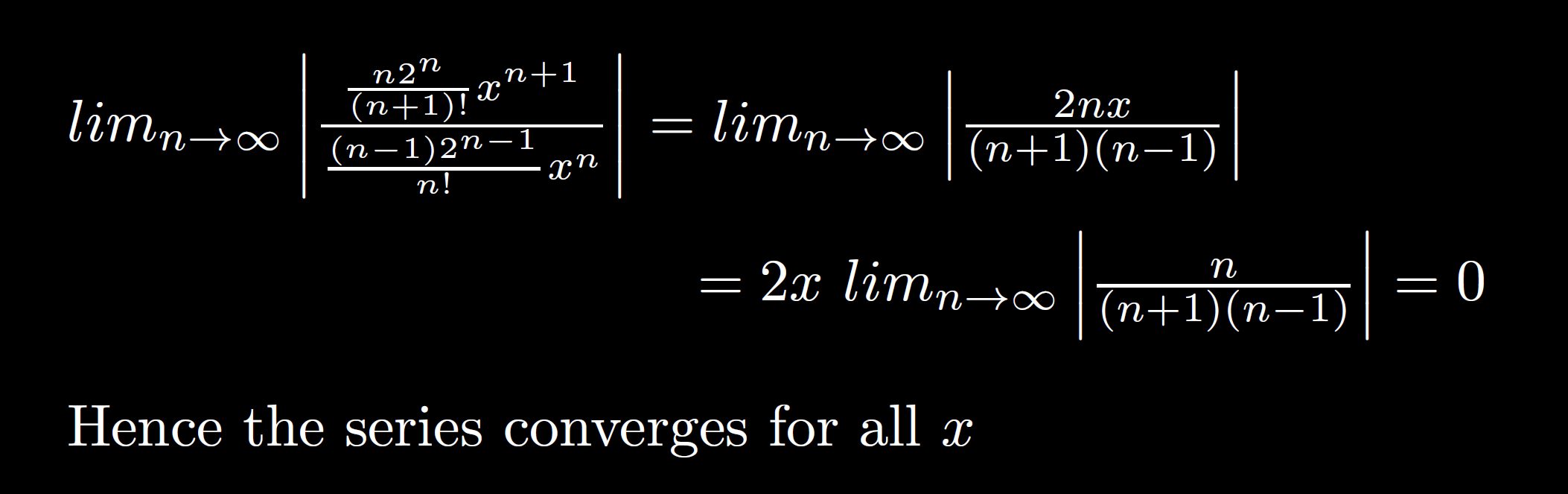 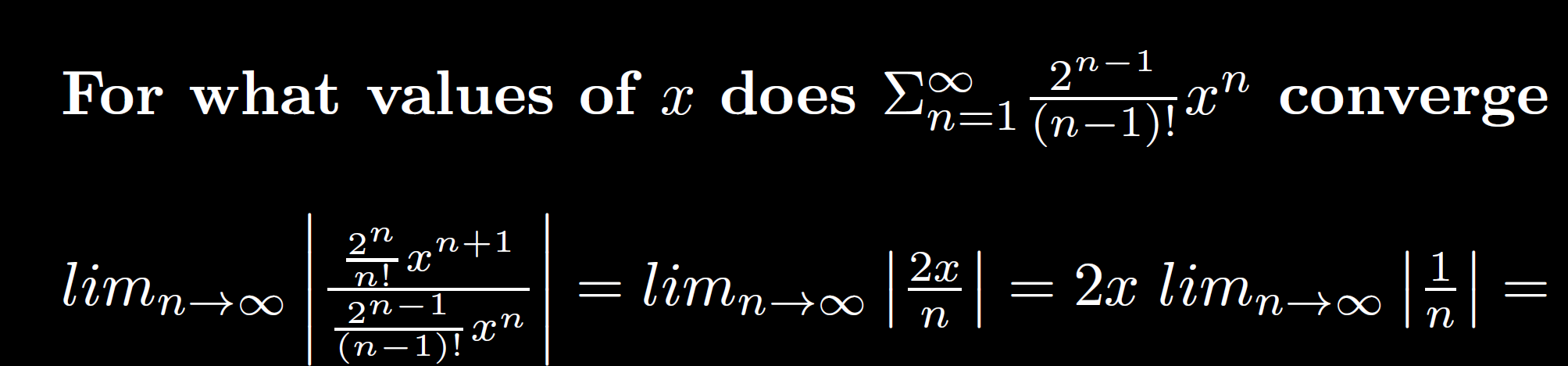 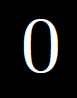 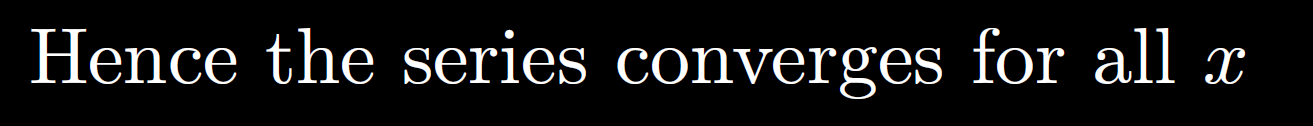 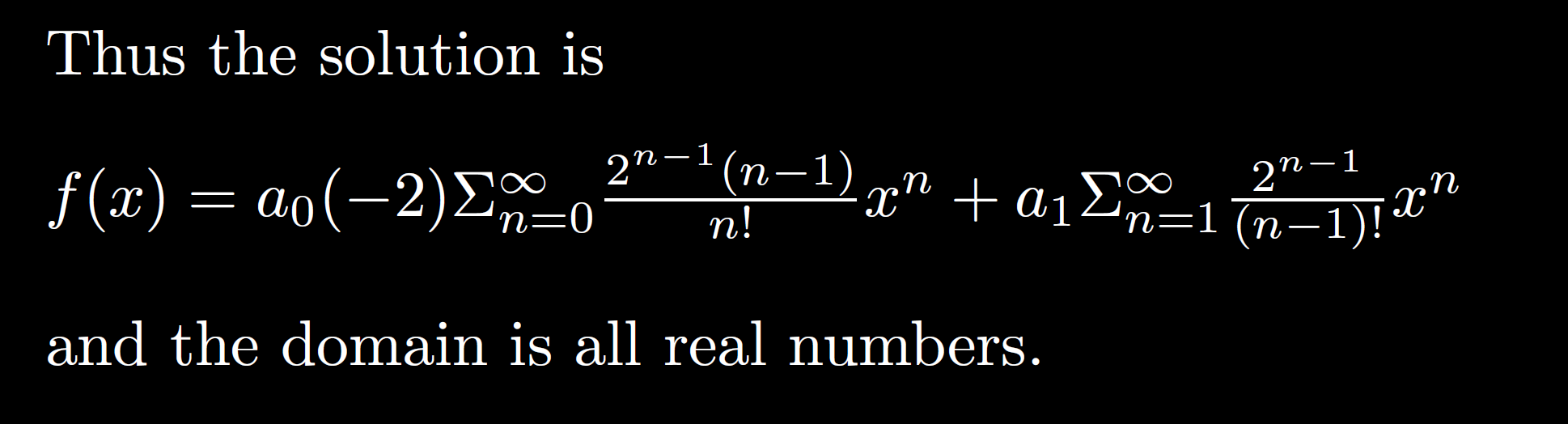 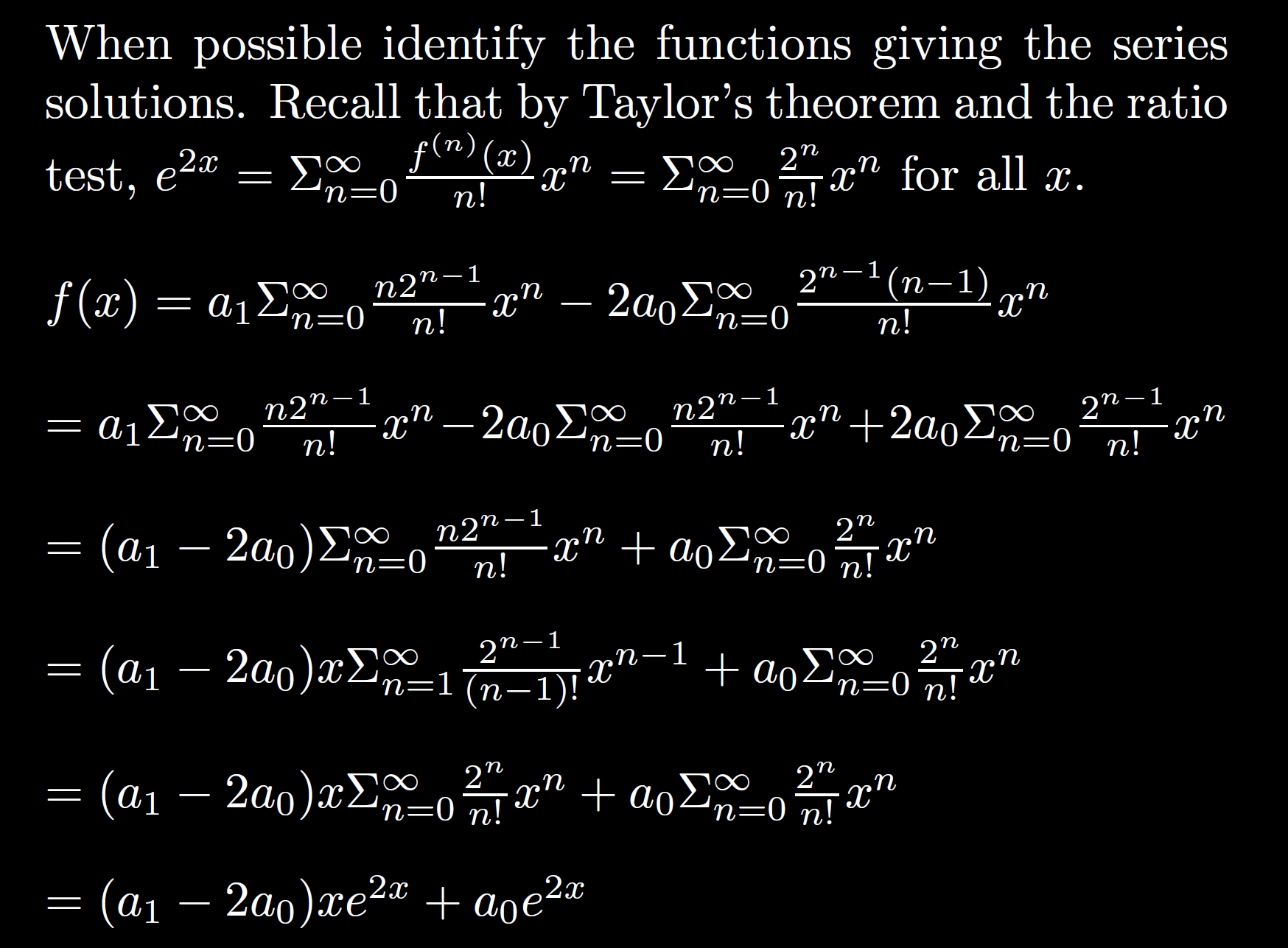